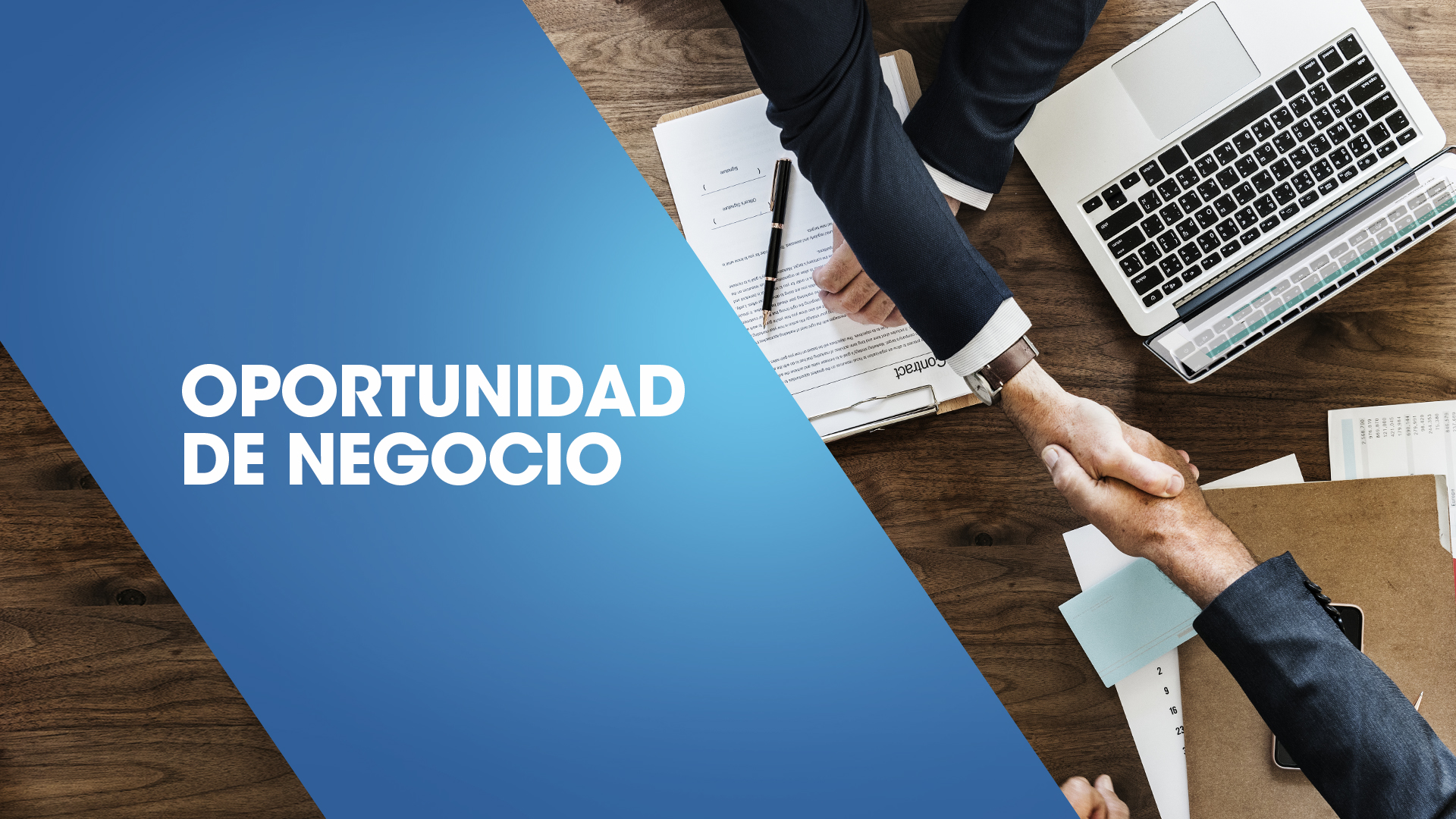 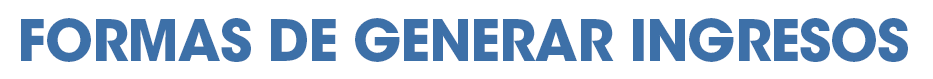 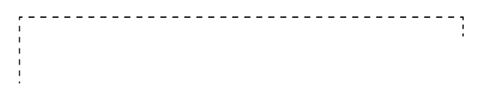 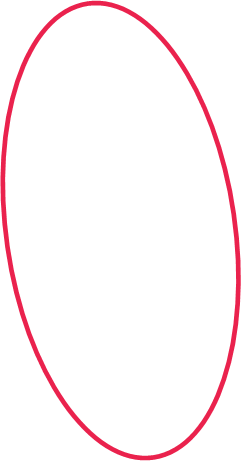 4%
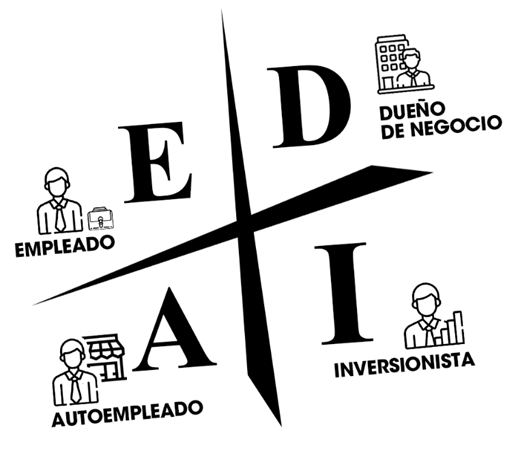 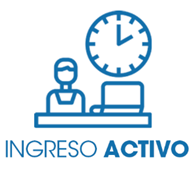 80%
1%
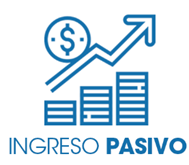 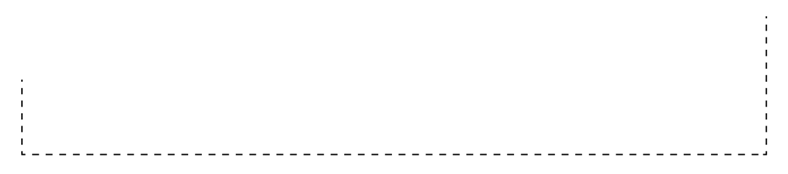 15%
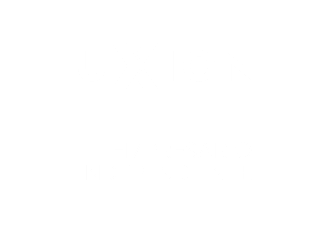 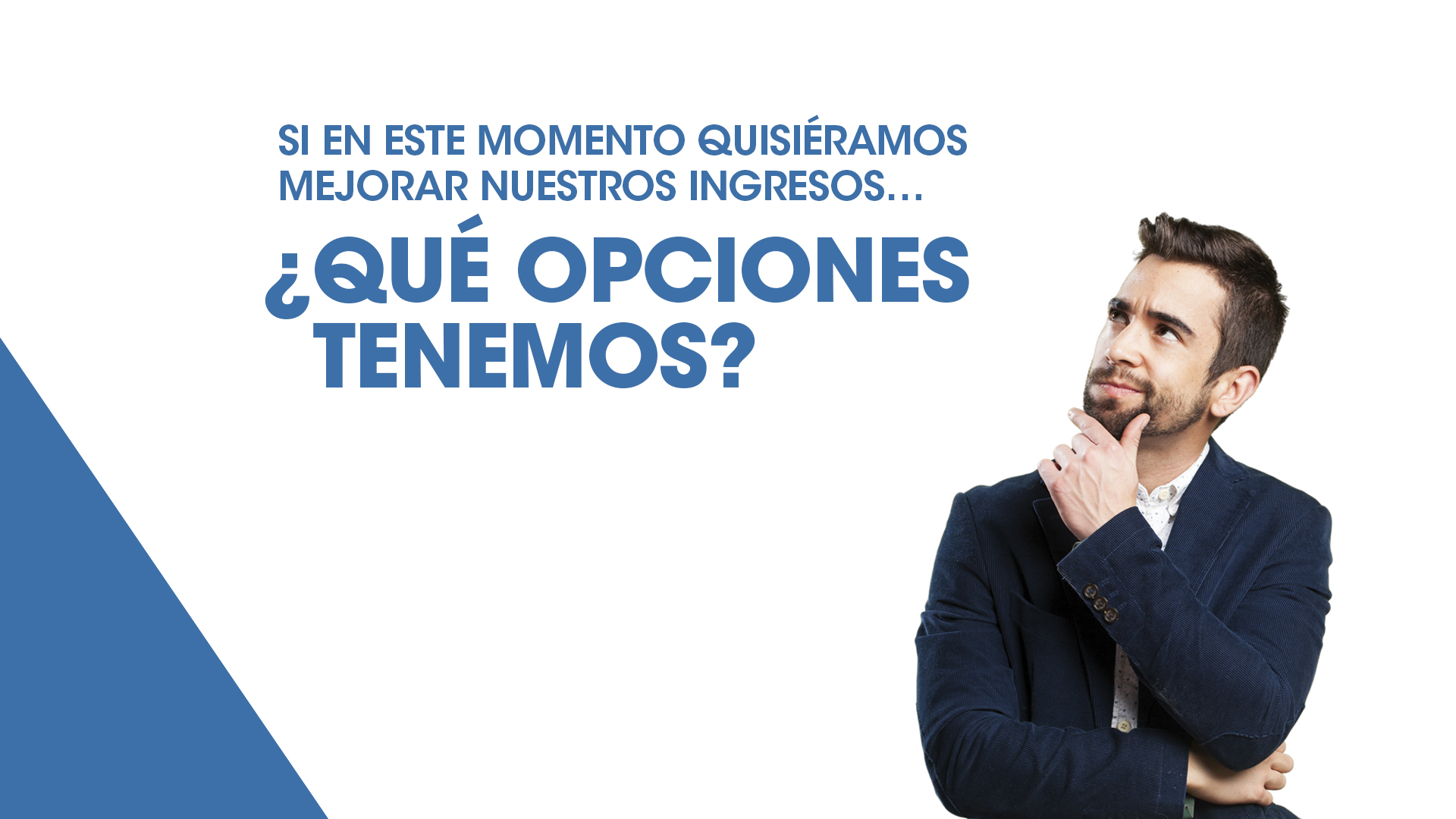 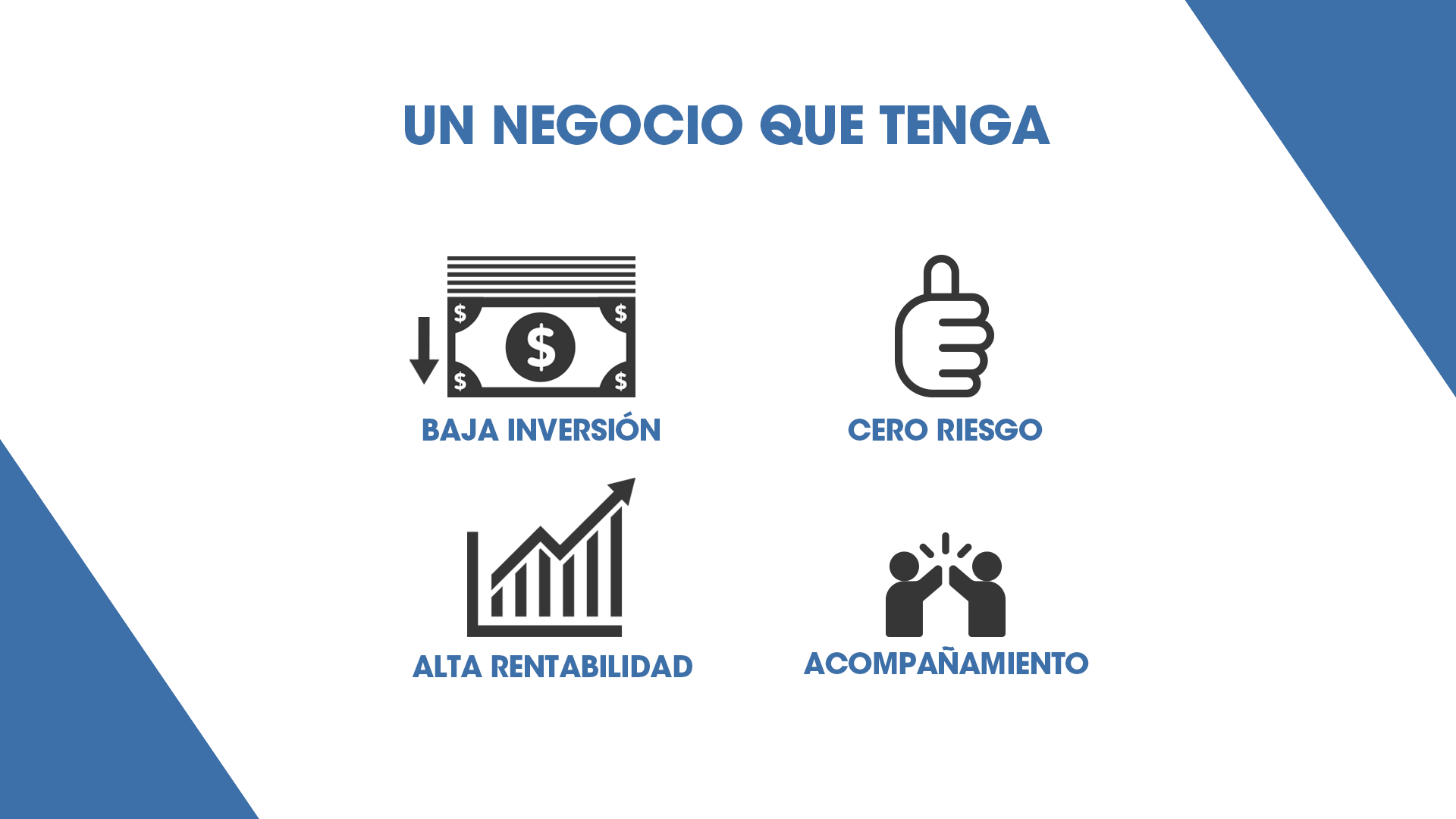 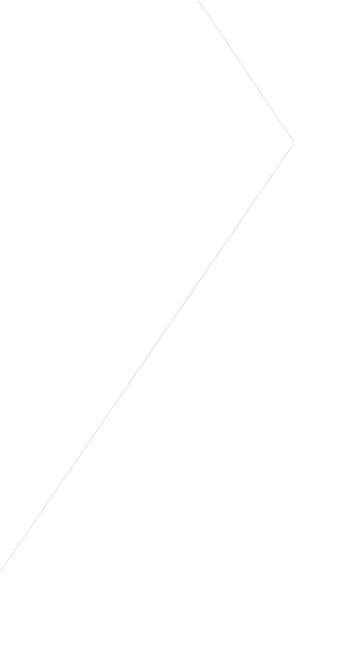 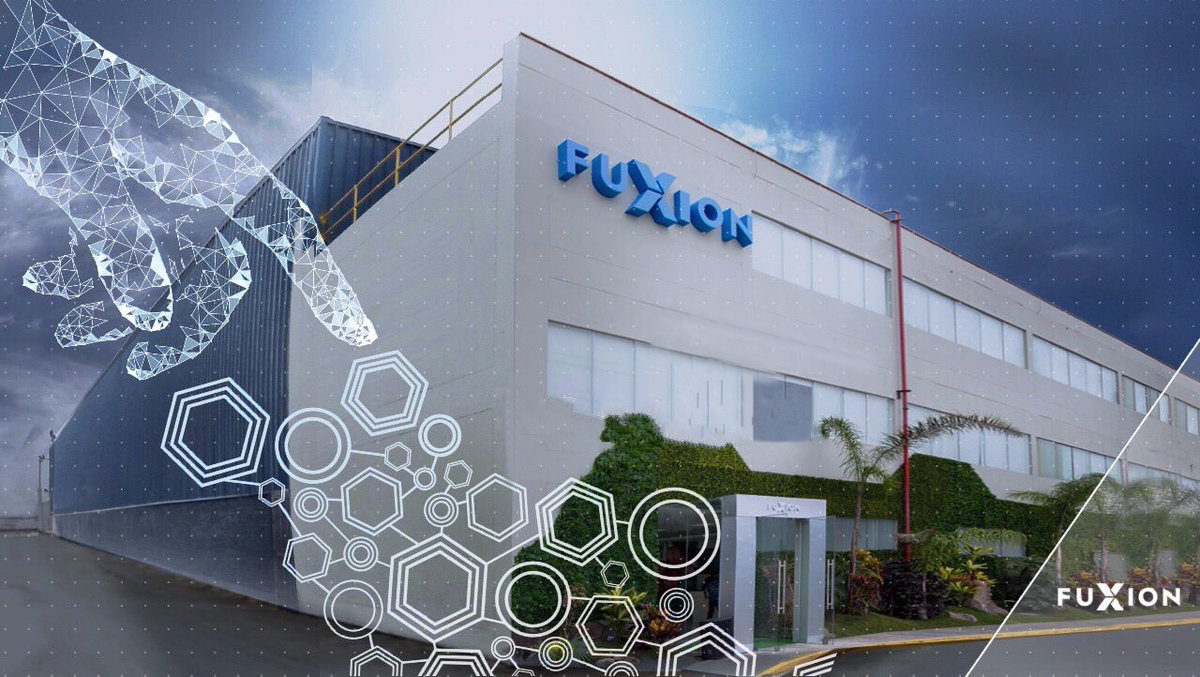 [Speaker Notes: Esta empresa trae la solución]
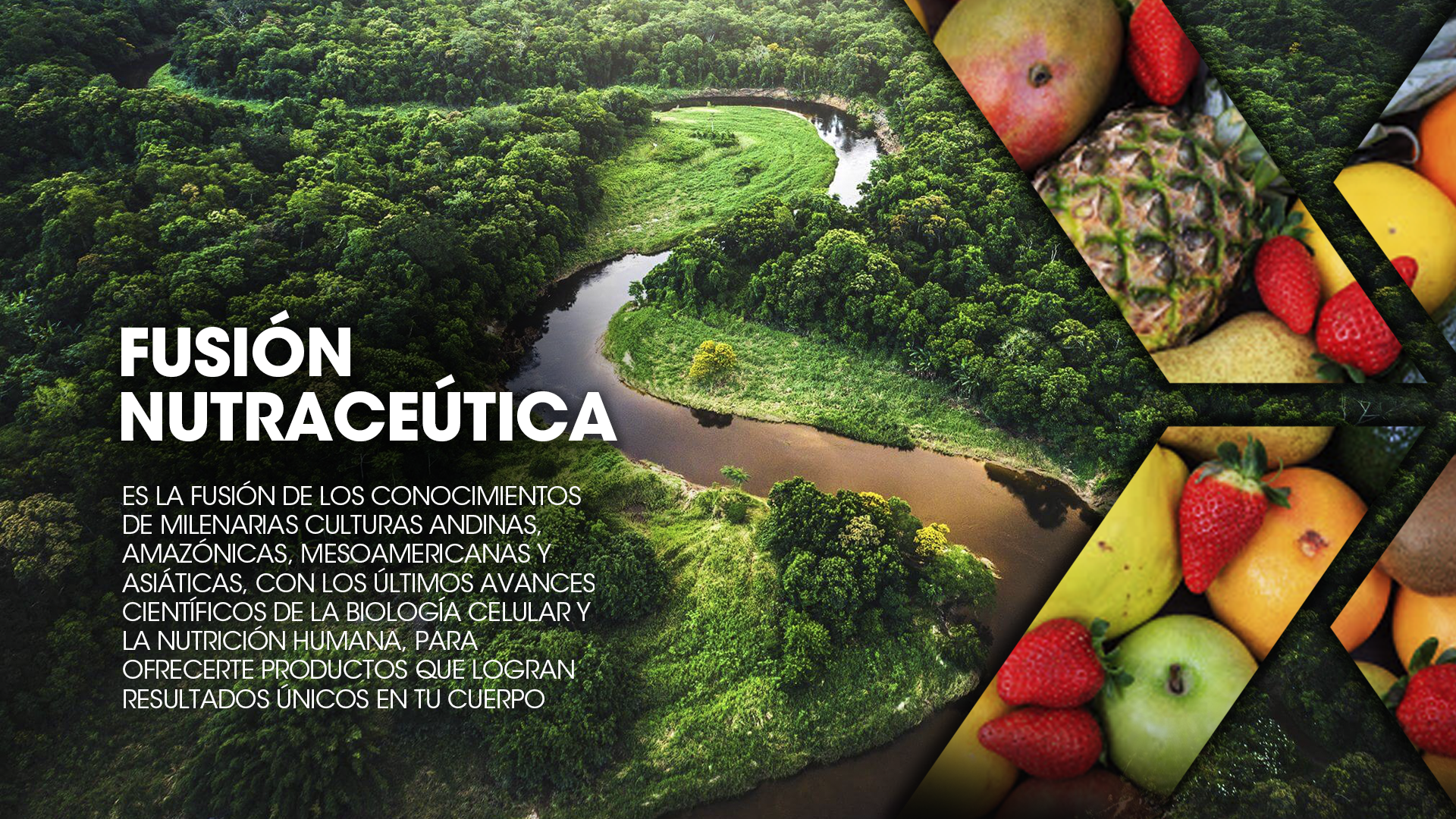 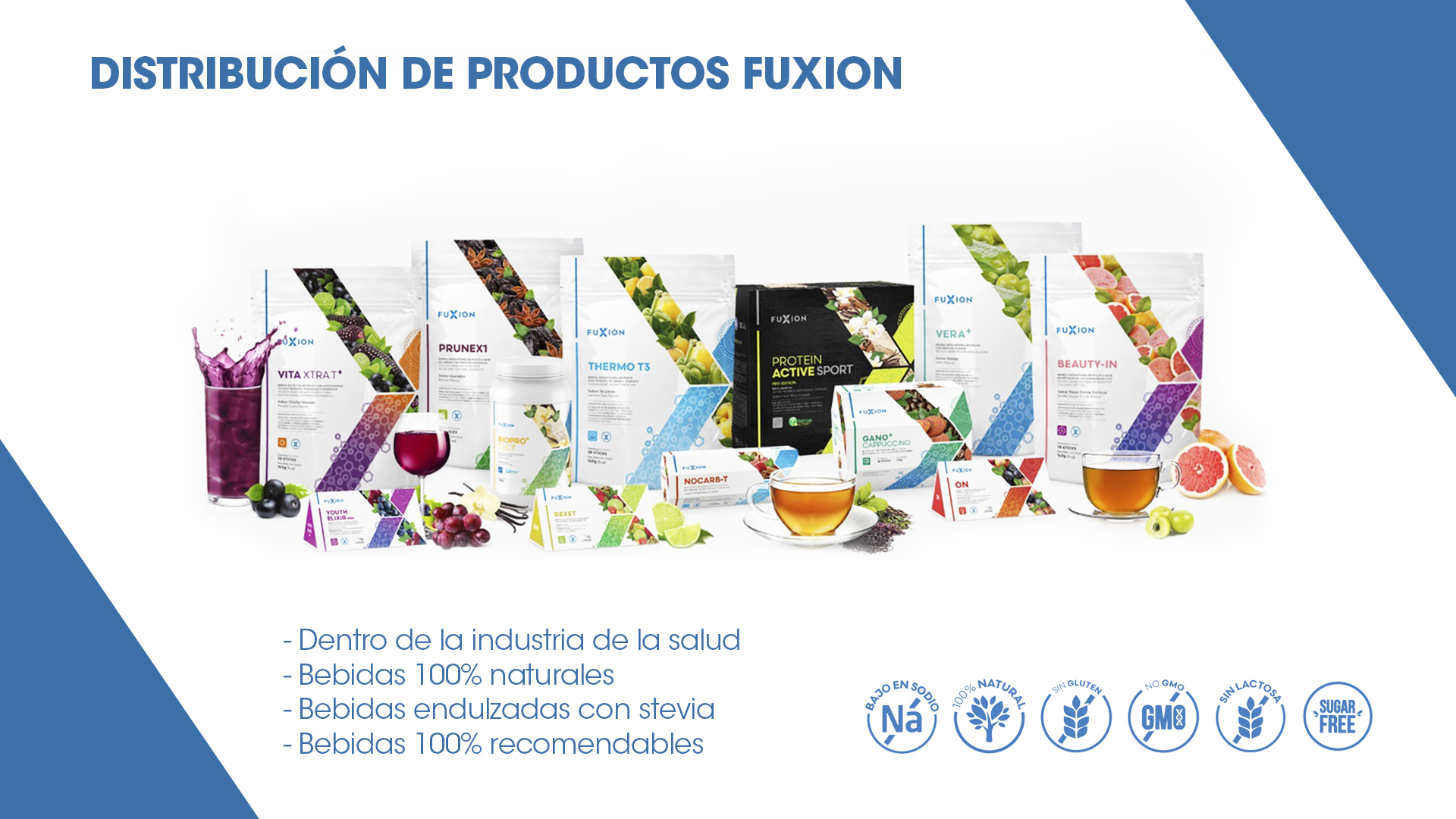 MÁS DE 40 BEBIDAS NUTRACÉUTICAS
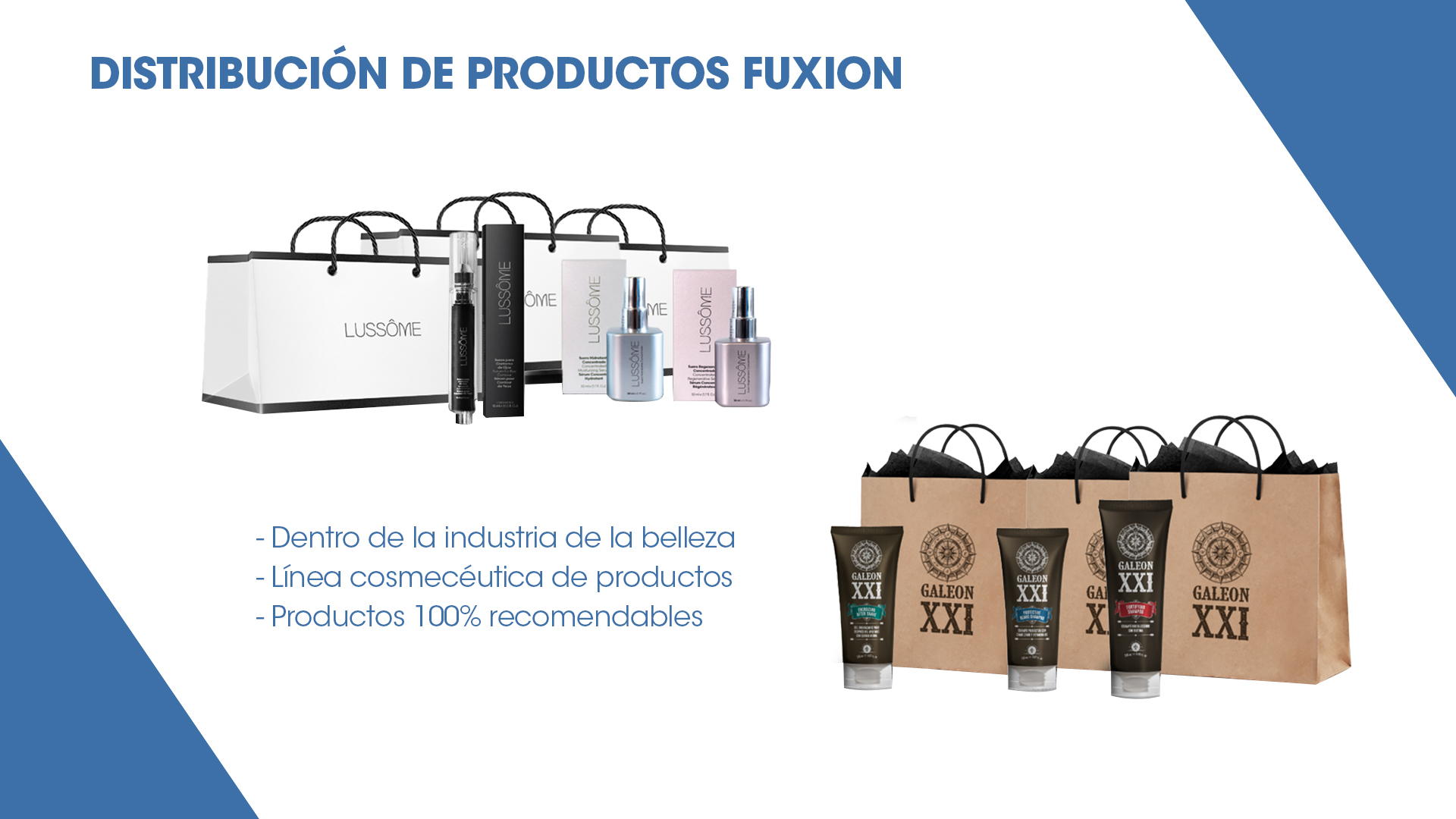 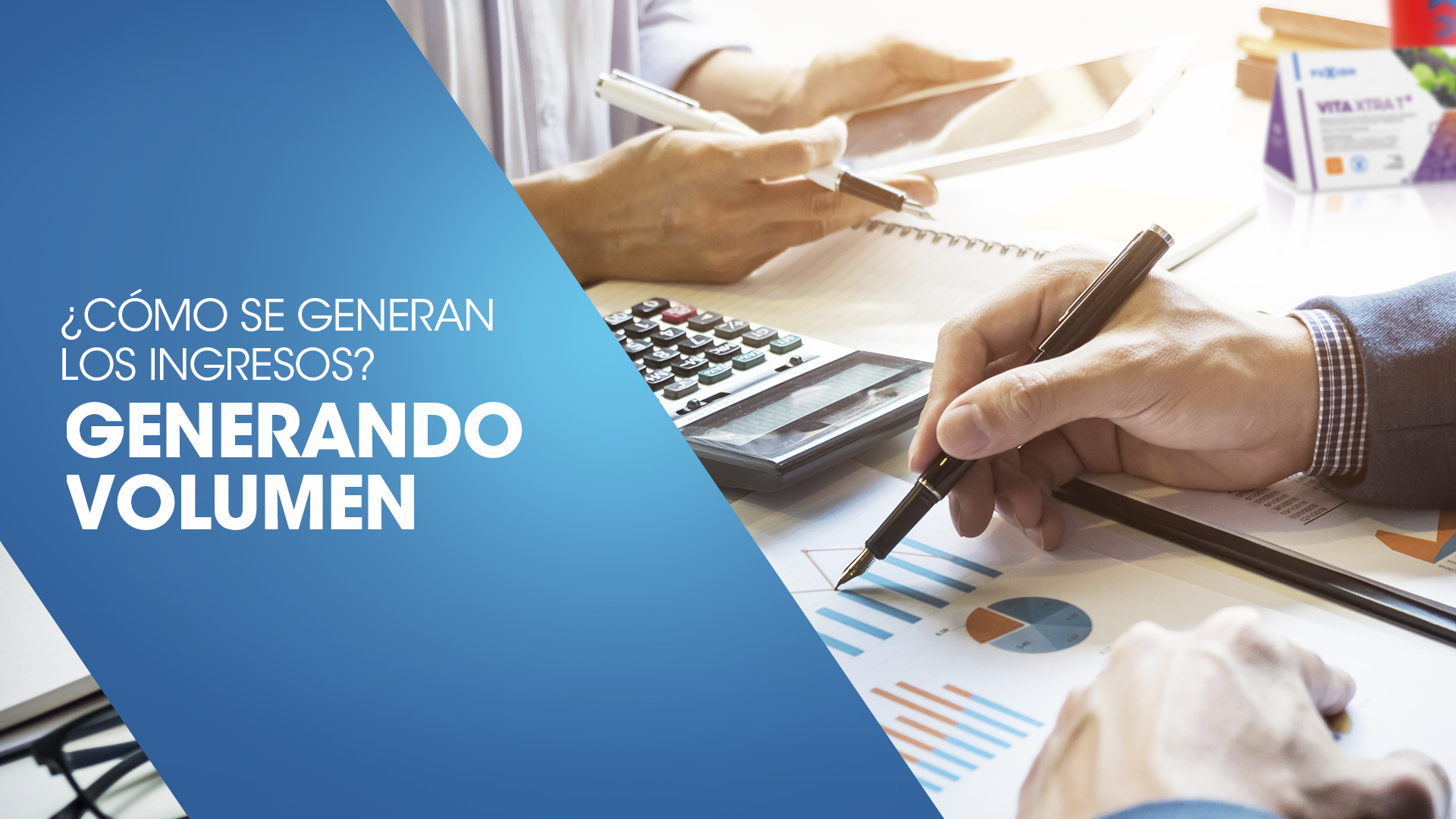 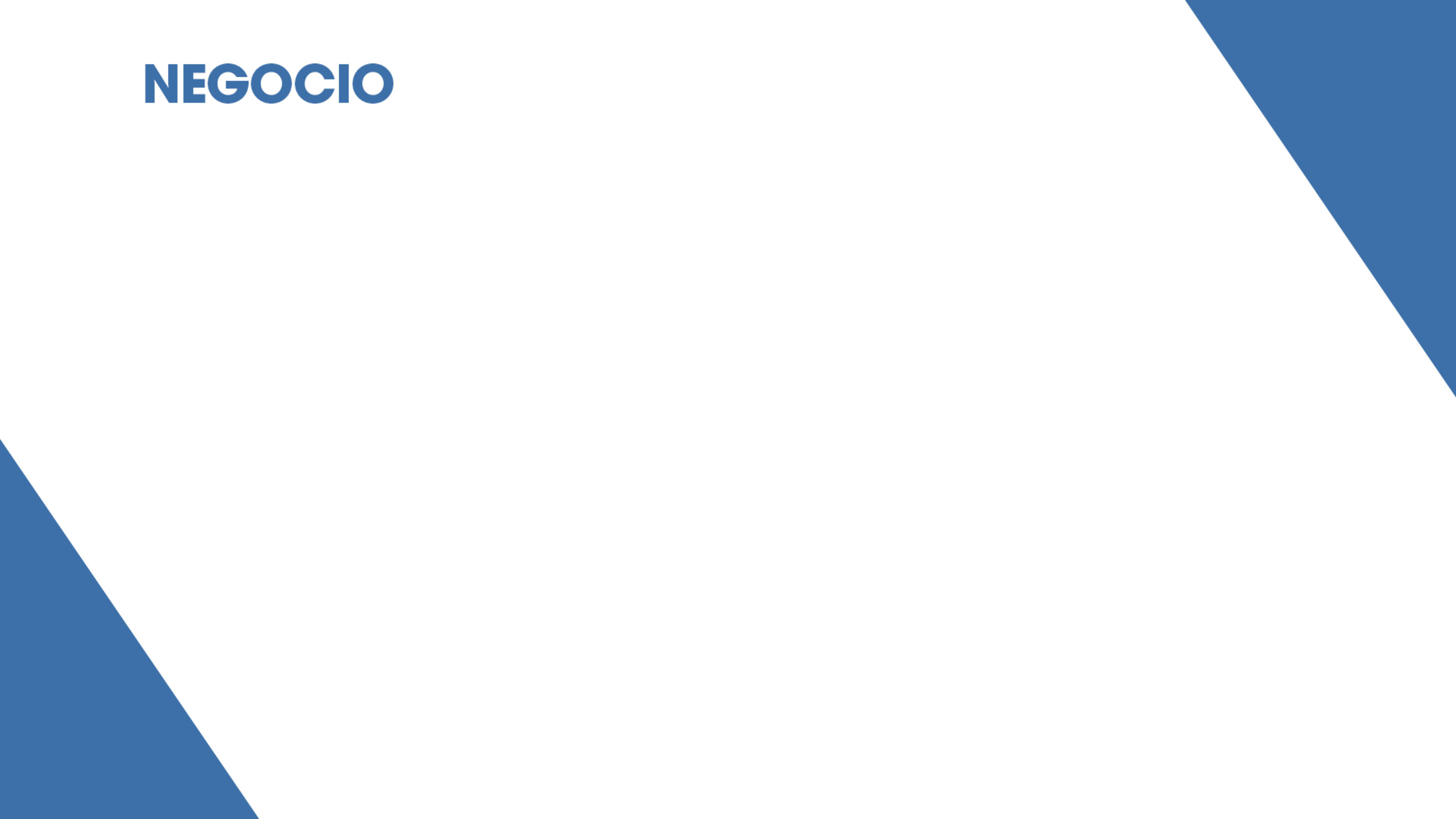 ¿CÓMO SE GENERA EL VOLUMEN?
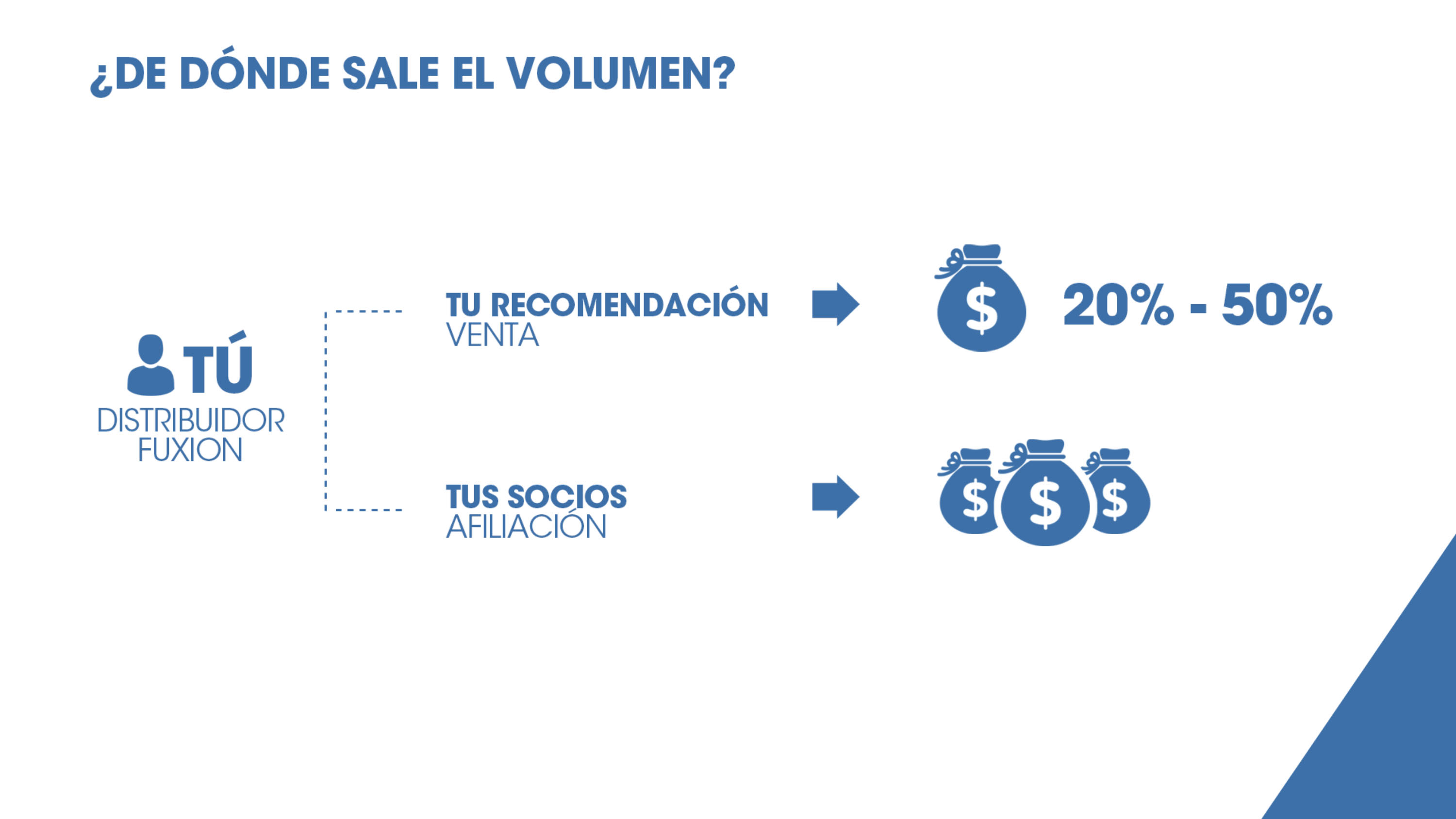 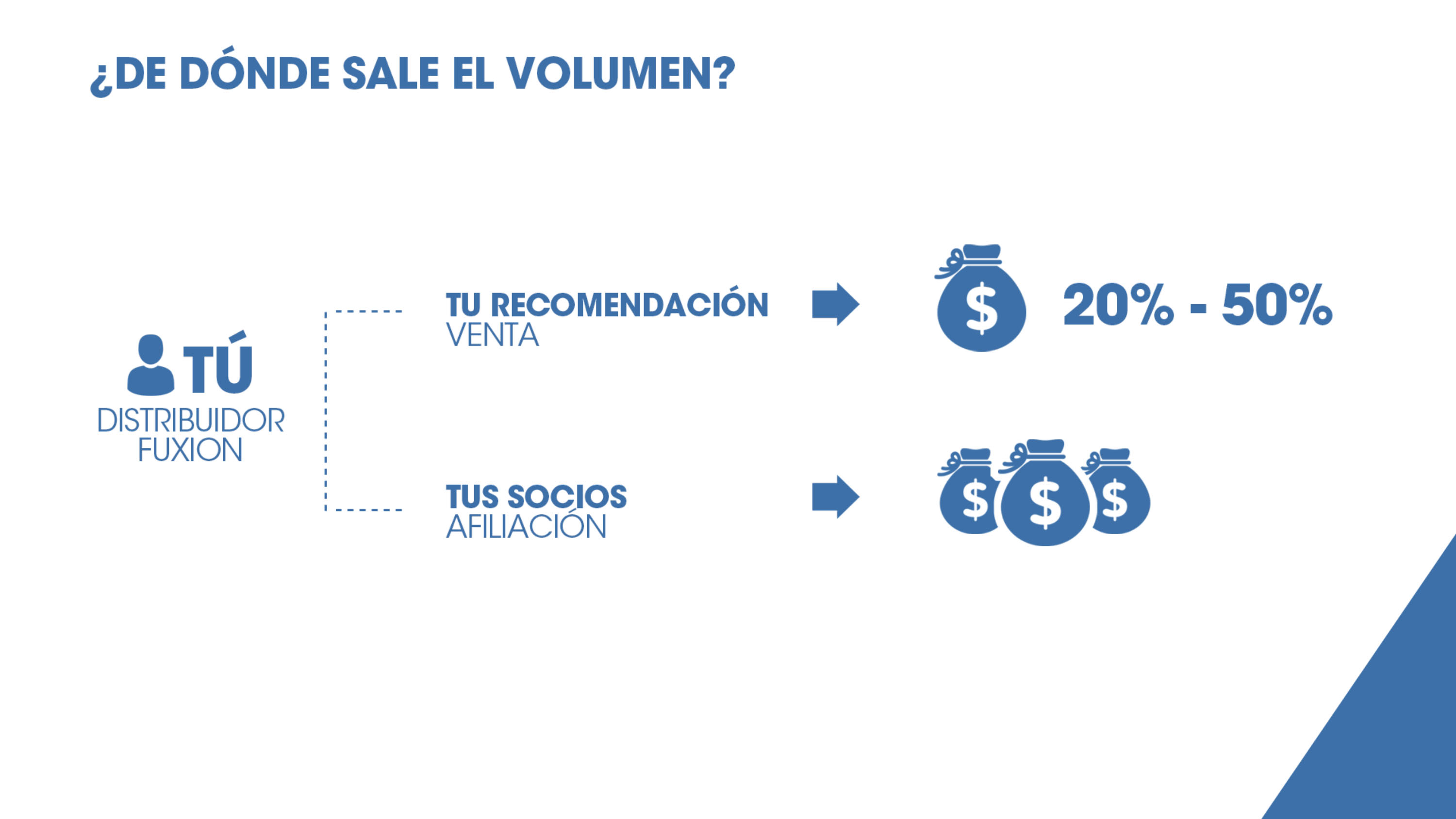 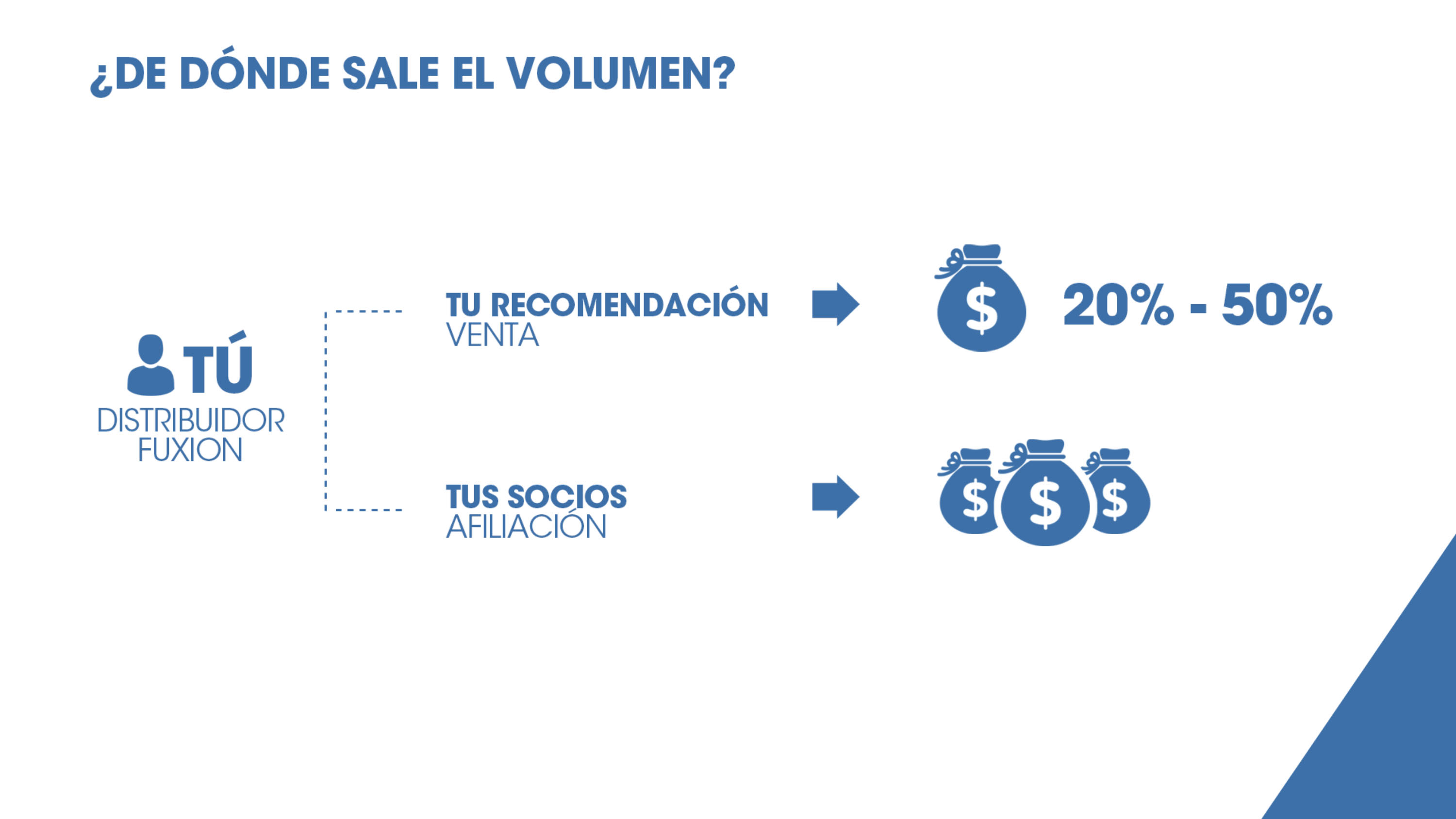 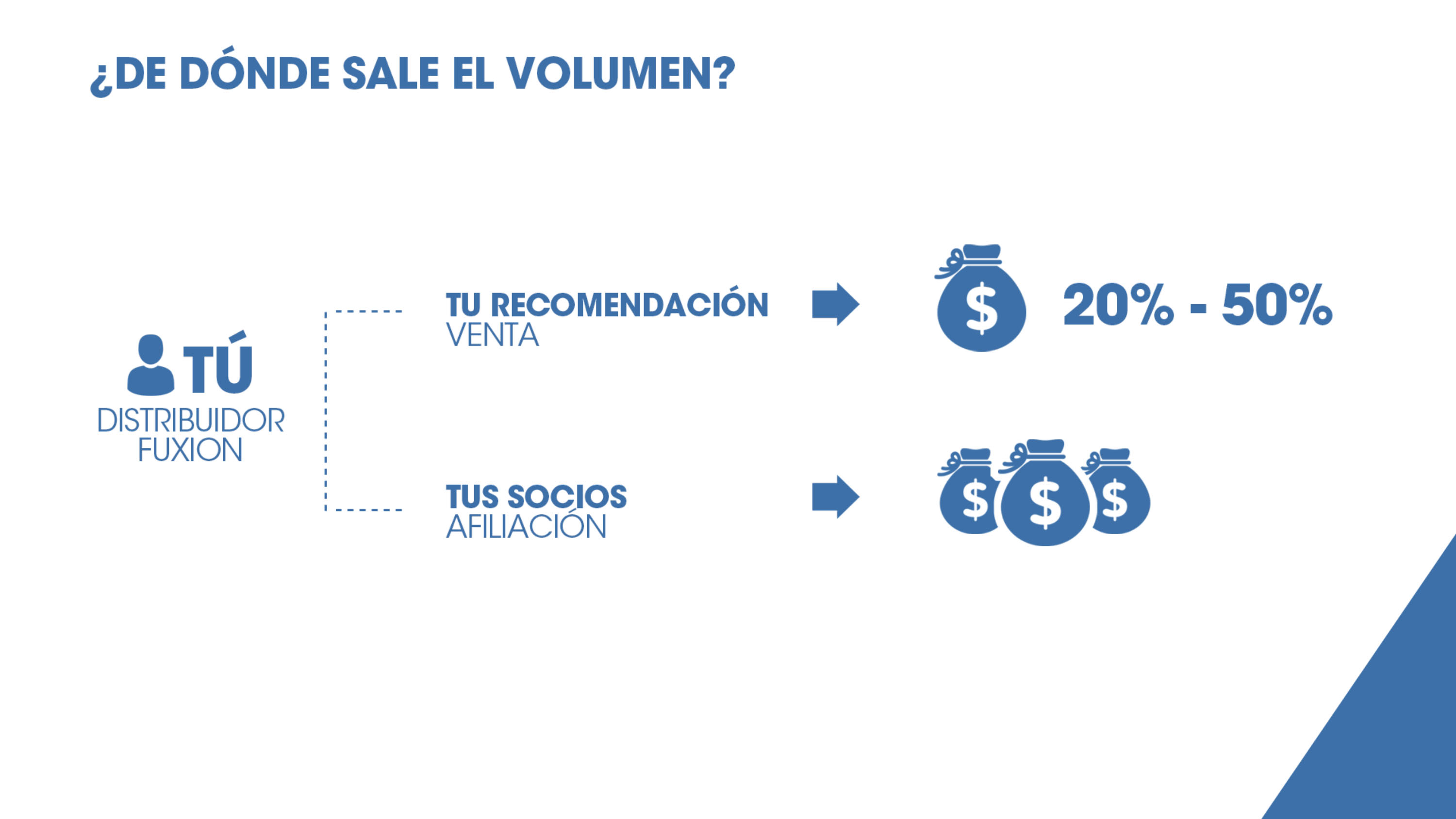 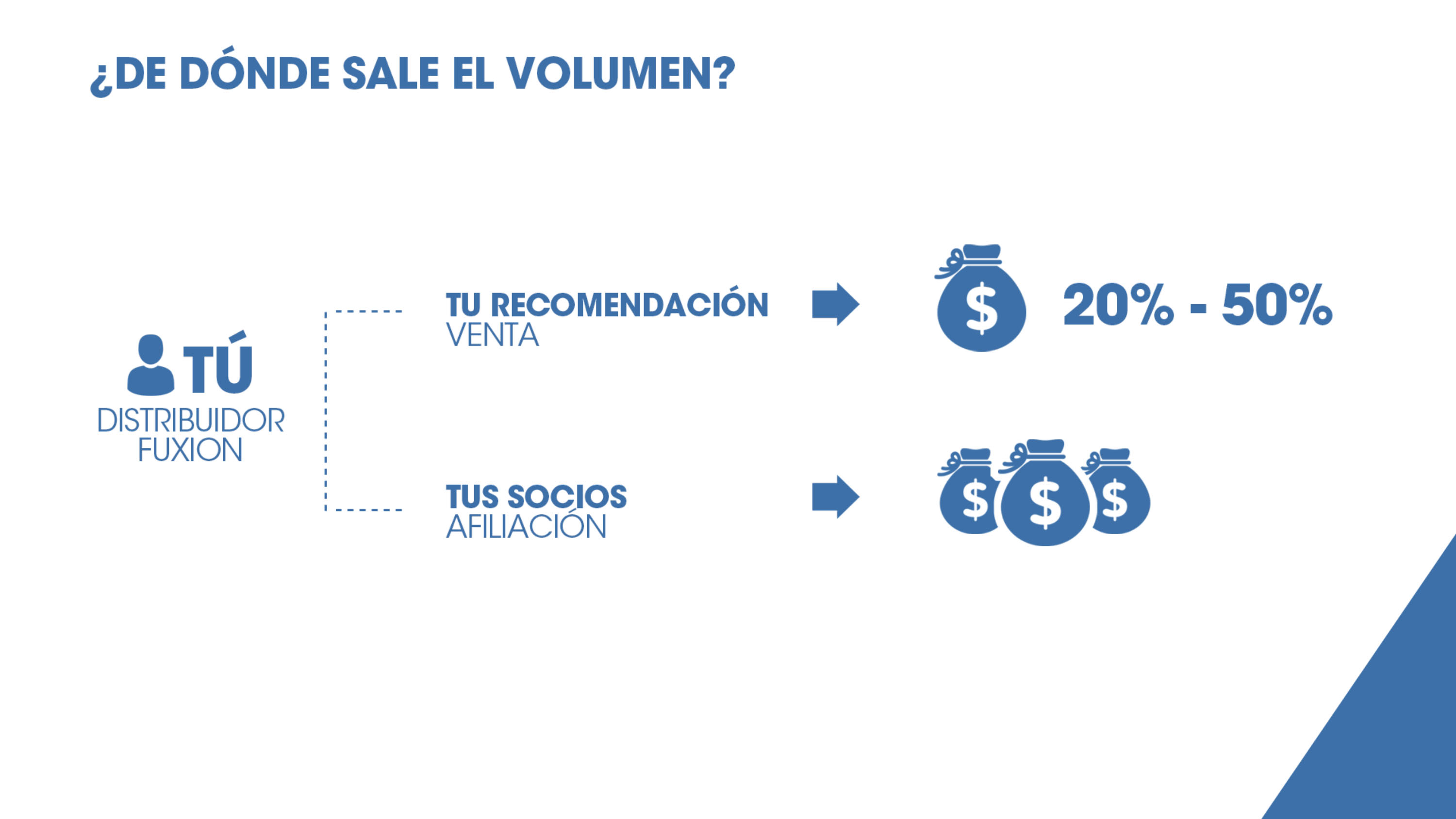 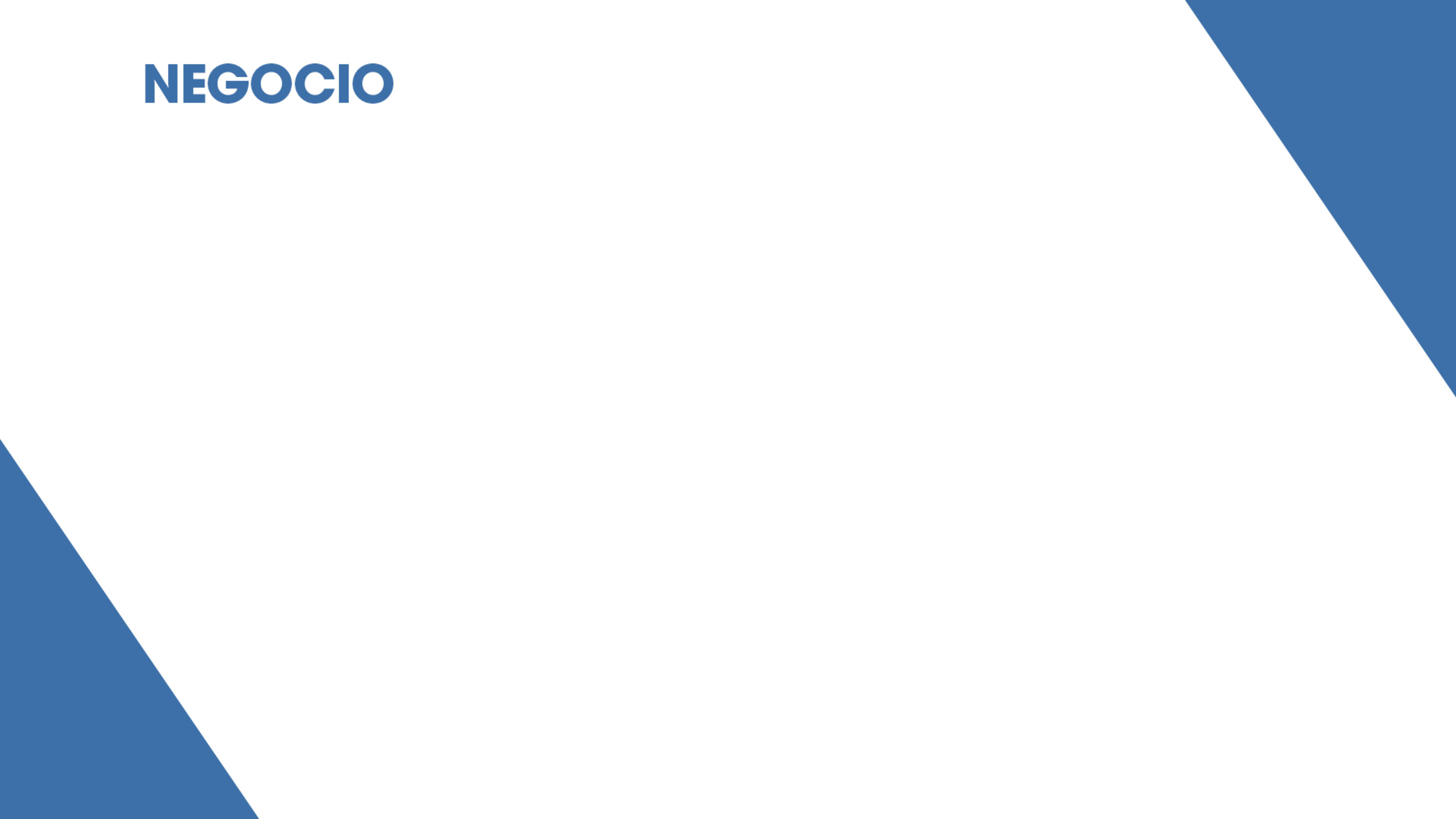 VENTA:
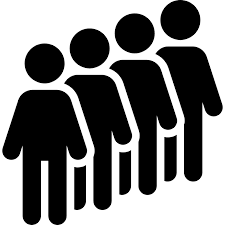 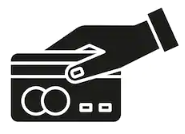 CLIENTES
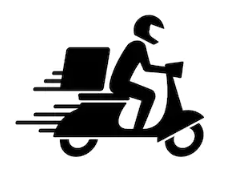 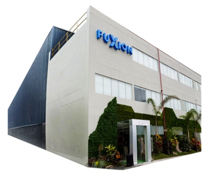 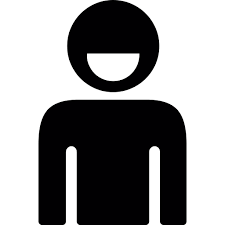 Socio
TÚ
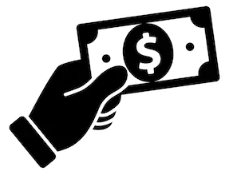 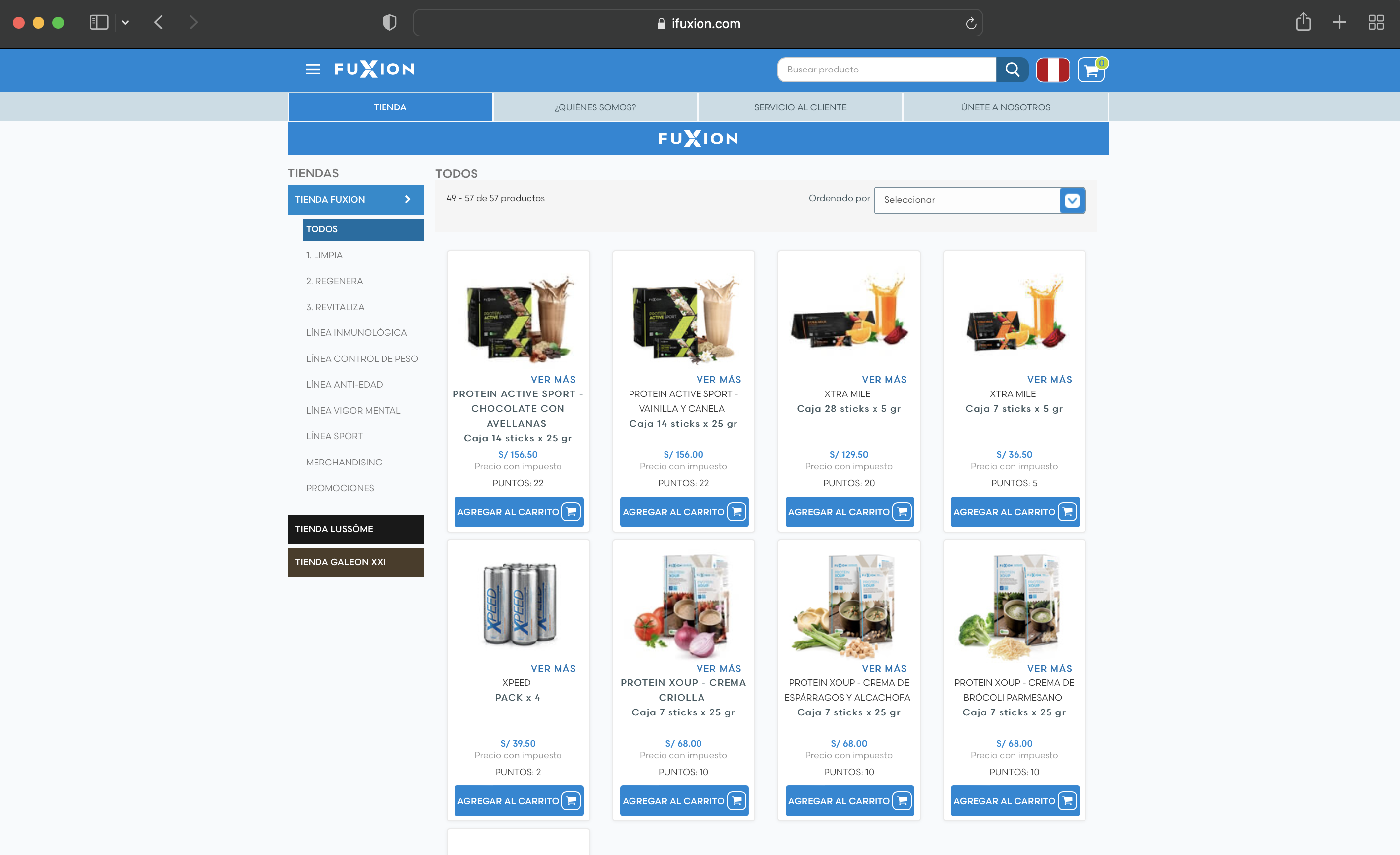 Plantilla y Link personalizados
Carrito de compra con pasarela de pago en línea
Tienda virtual para 15 países
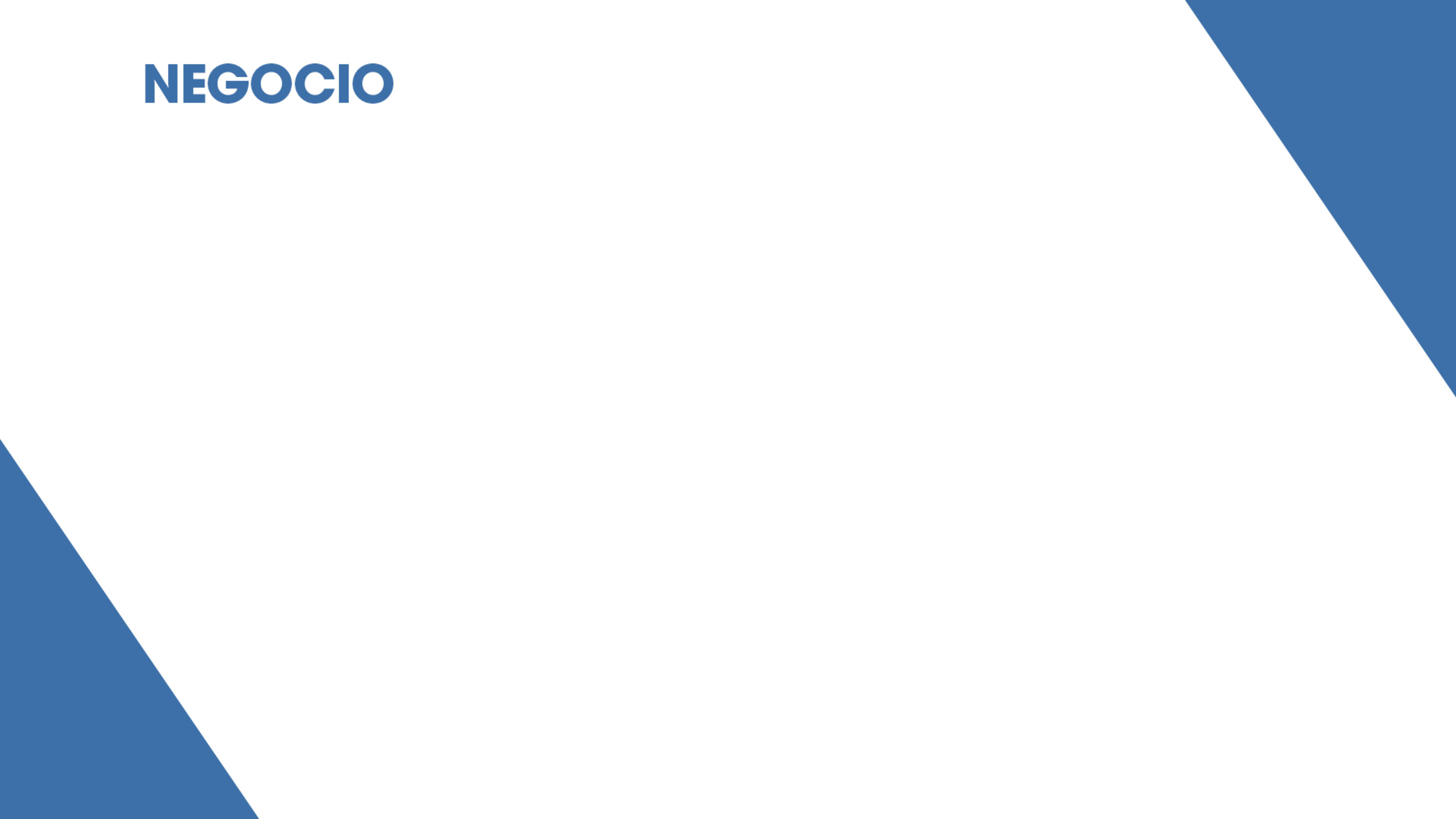 VENTA:
C
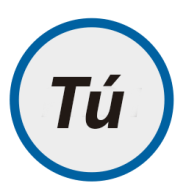 C
C
25 productos
C
C
C
Tu ganancia: 
US$ 350
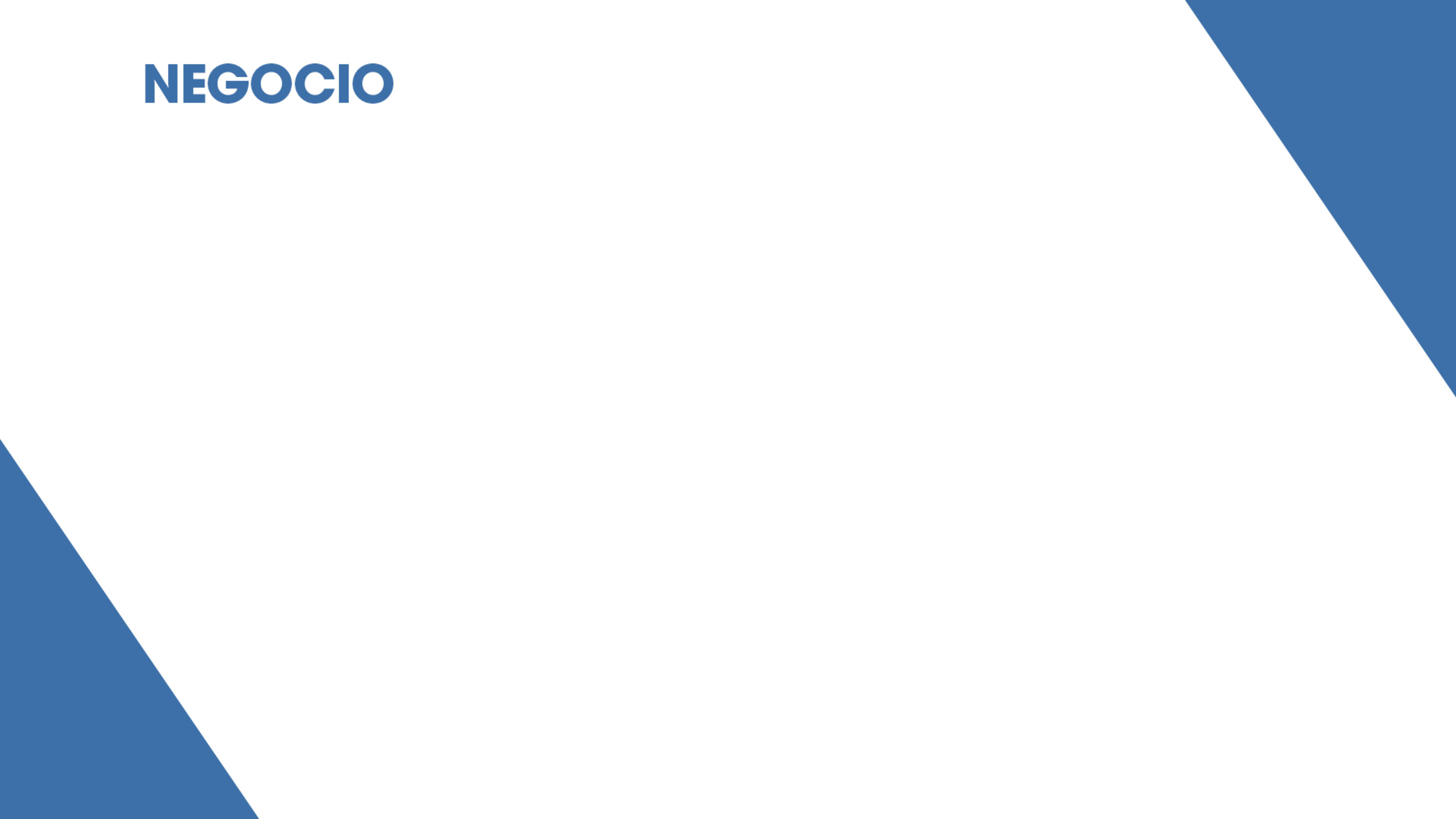 VENTA:
CON ENFOQUE EN FIDELIZACIÓN DE CLIENTES:
C
C
C
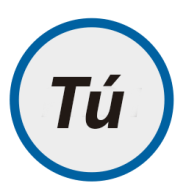 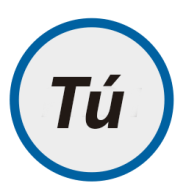 C
C
C
C
C
C
50 productos
C
C
C
C
C
C
C
C
C
Tu ganancia PRO1: 
$350
Tu ganancia PRO1 - 1000 pts: 
$750
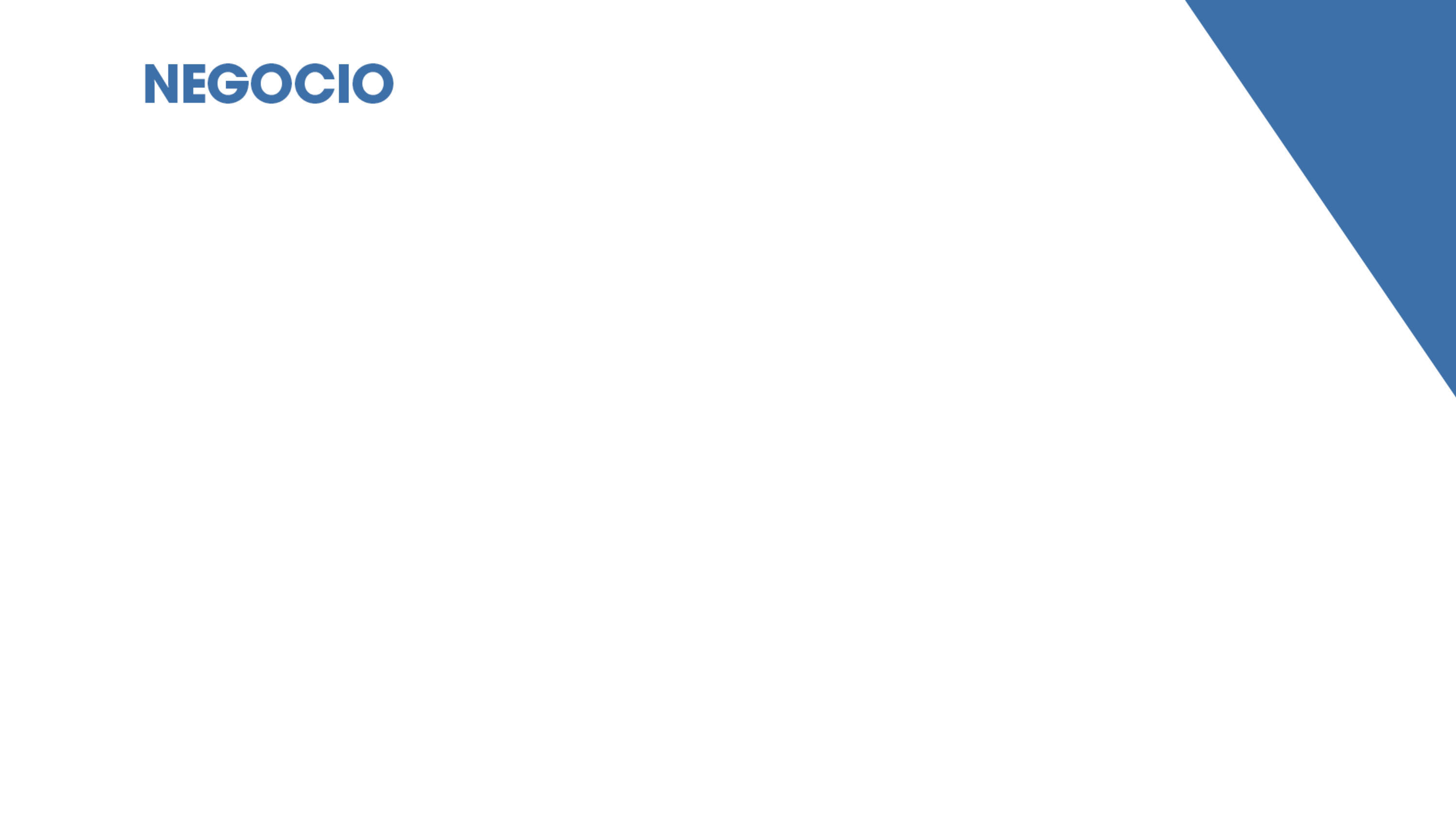 AFILIACIÓN (FORMAR EQUIPOS):
Tu equipo de
6 socios
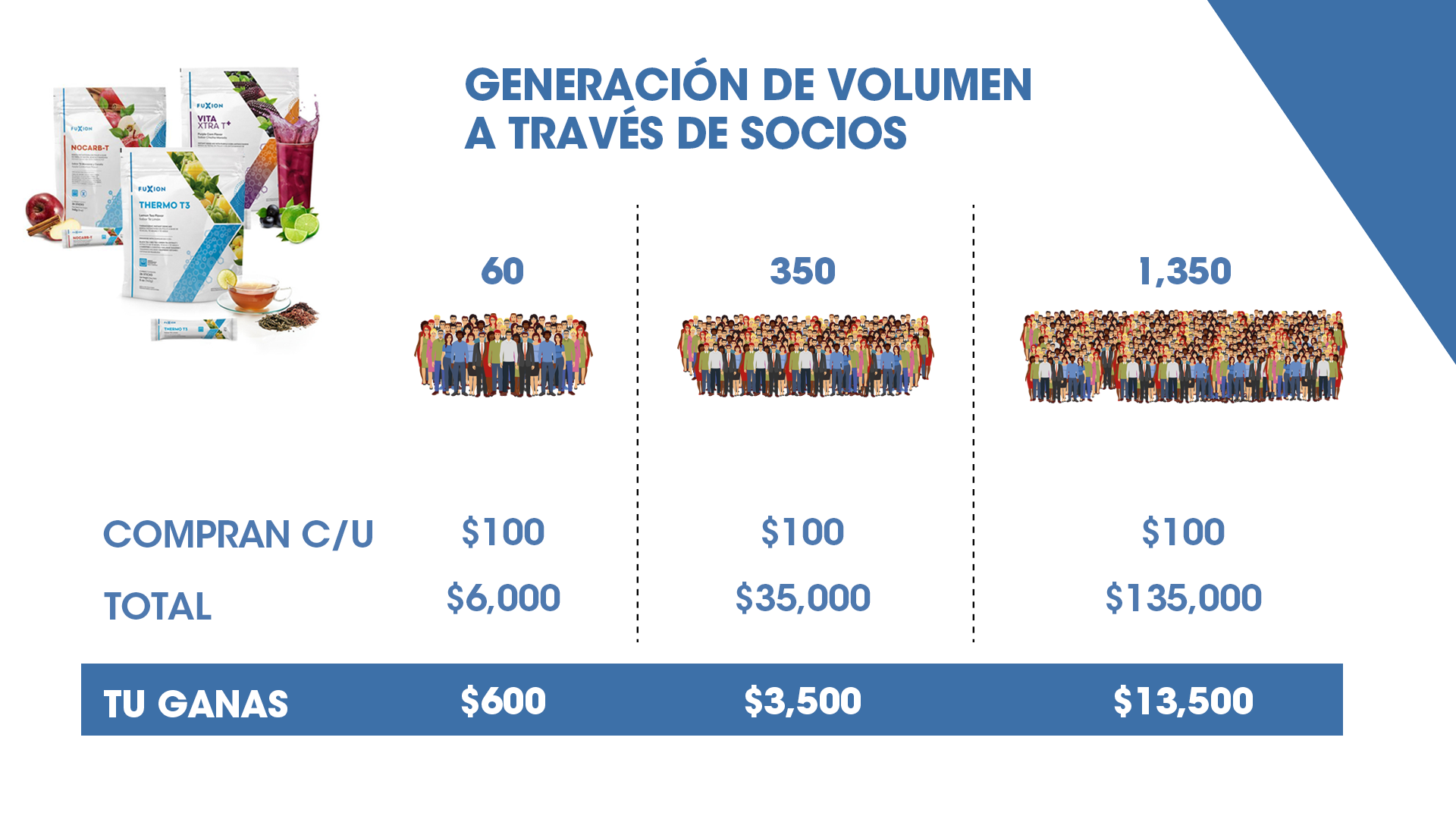 Cada uno afilia a
5 personas
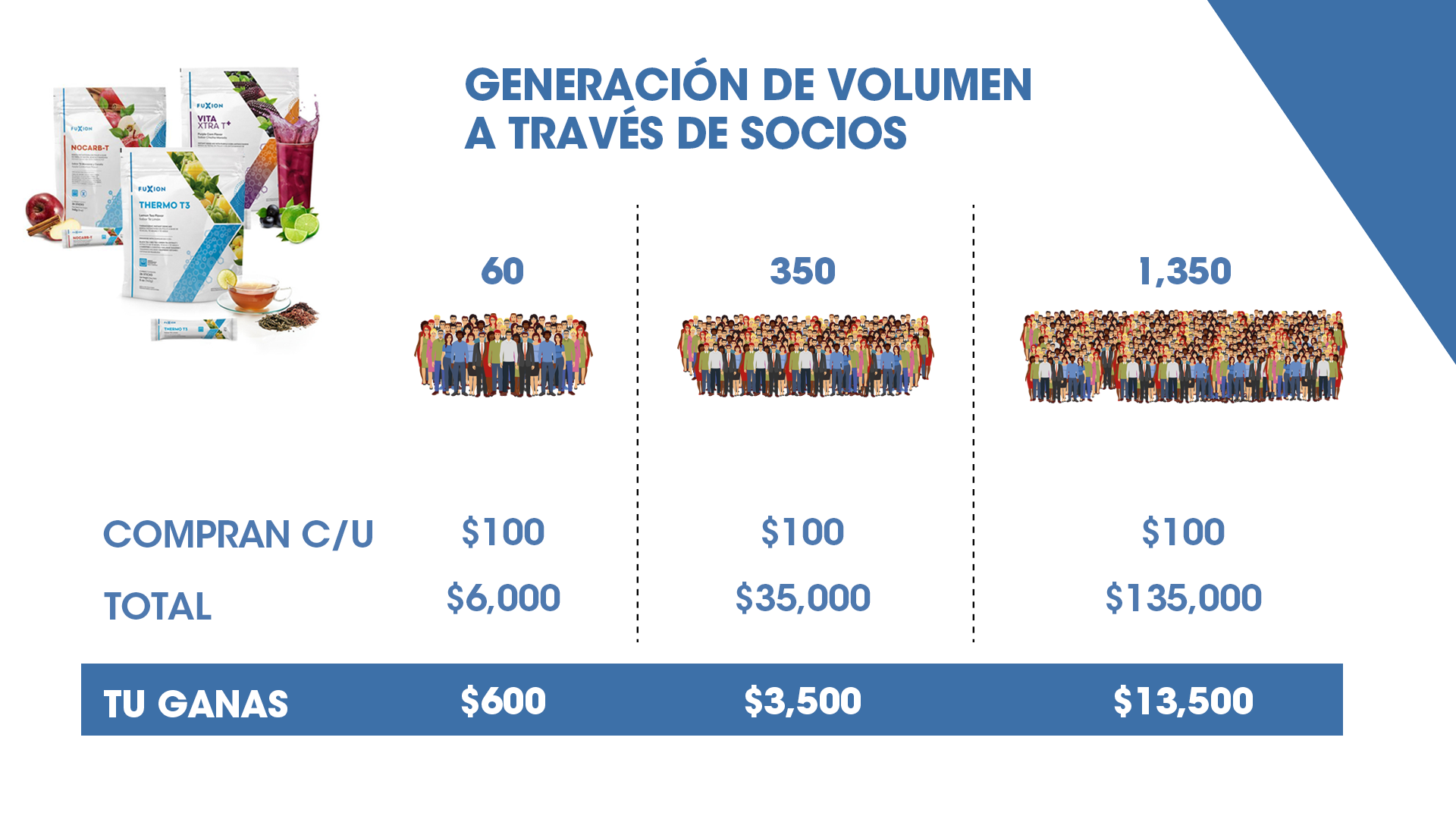 Cada uno afilia a
4 personas
Tienen en promedio
10 clientes c/u
Tienes un equipo de
36 socios
Tienes un equipo de
156 socios
60 clientes compran
US$ 50 c/u
Total de clientes
360
Total de clientes
1560
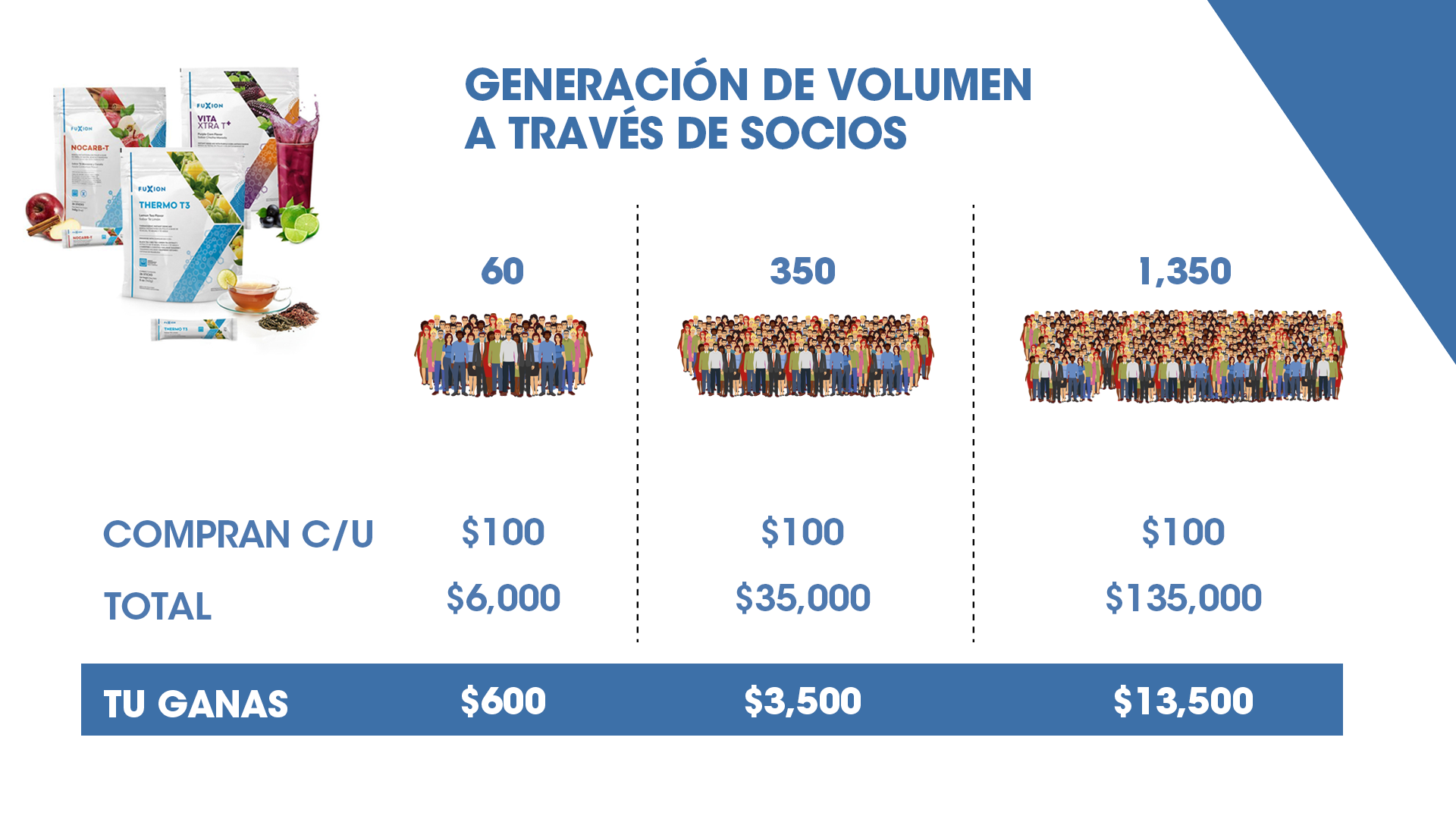 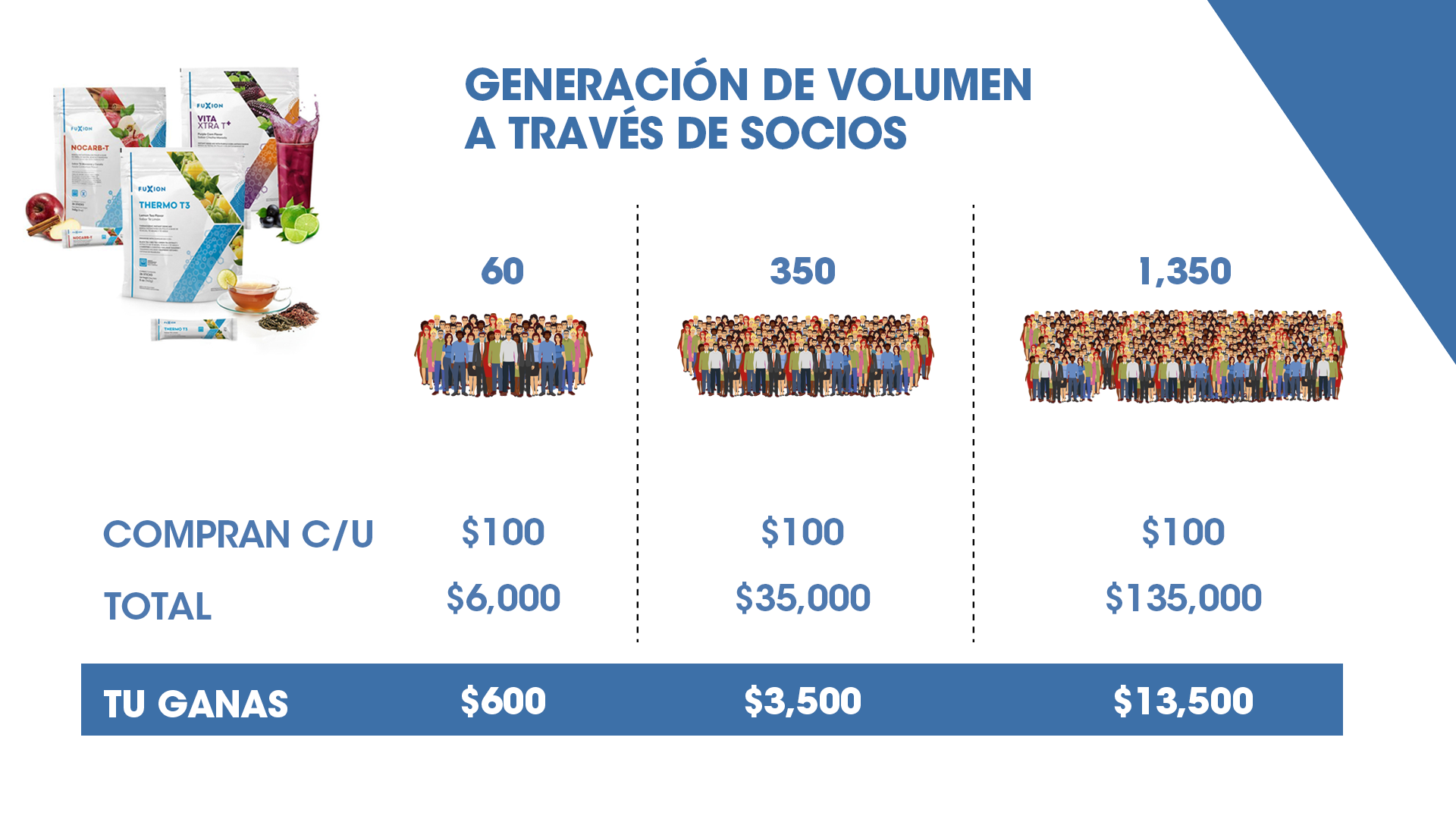 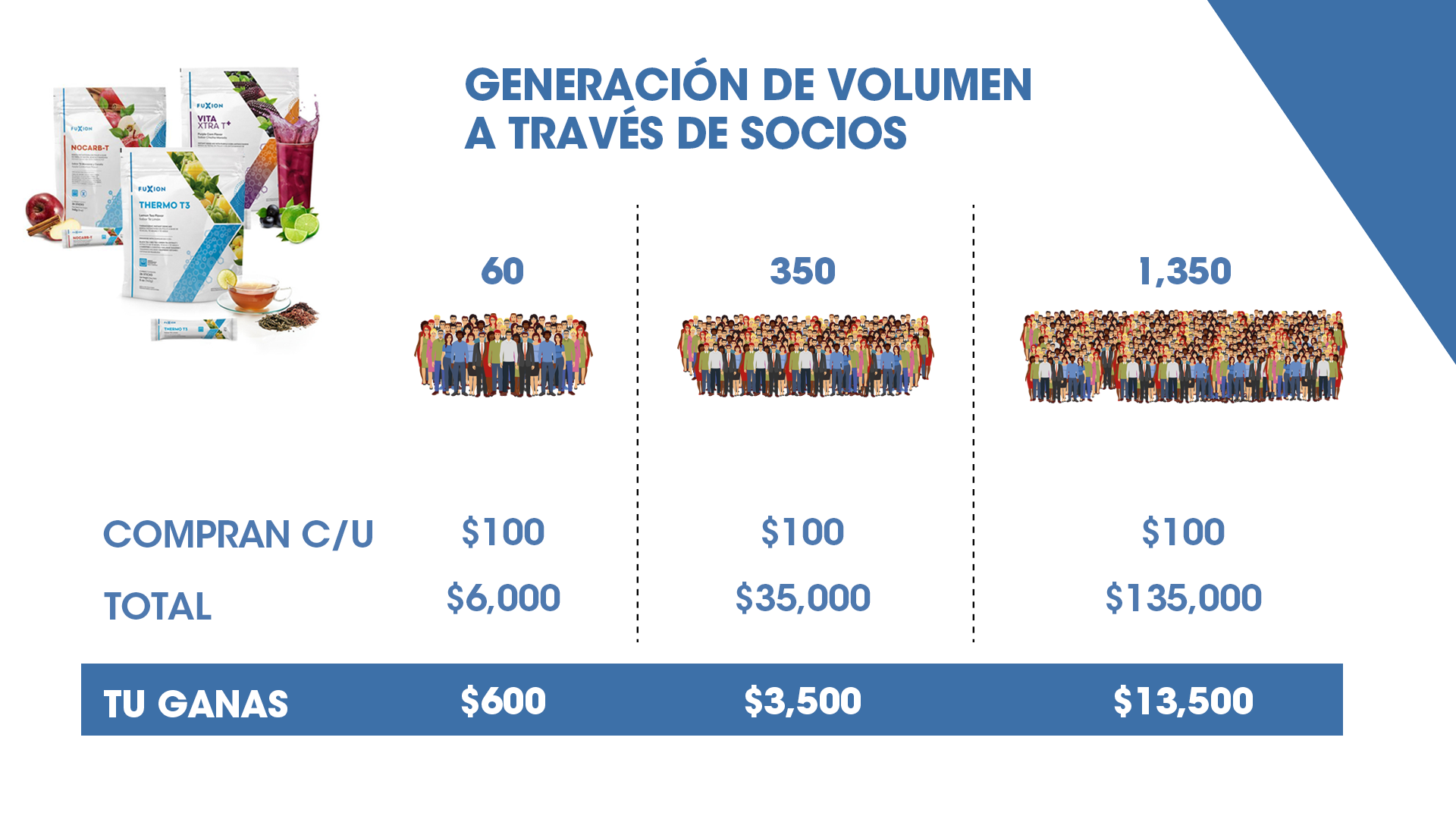 Venta US$ 3 000
Venta US$ 18 000
Venta US$ 78 000
Comisión: US$ 300
Comisión: US$ 1 800
Comisión: US$ 7 800
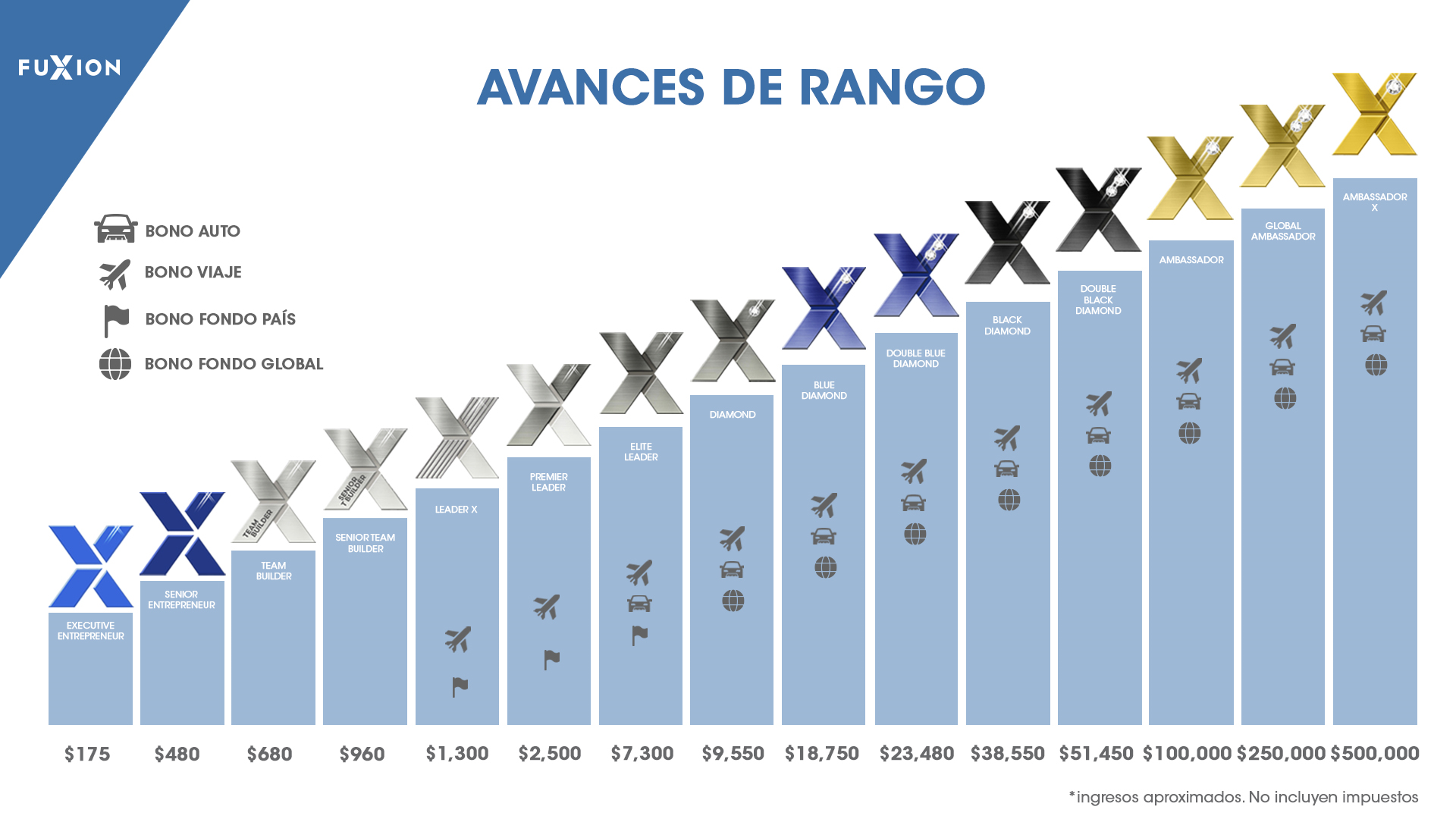 52 COMISIONES + 13 BONOS AL AÑO
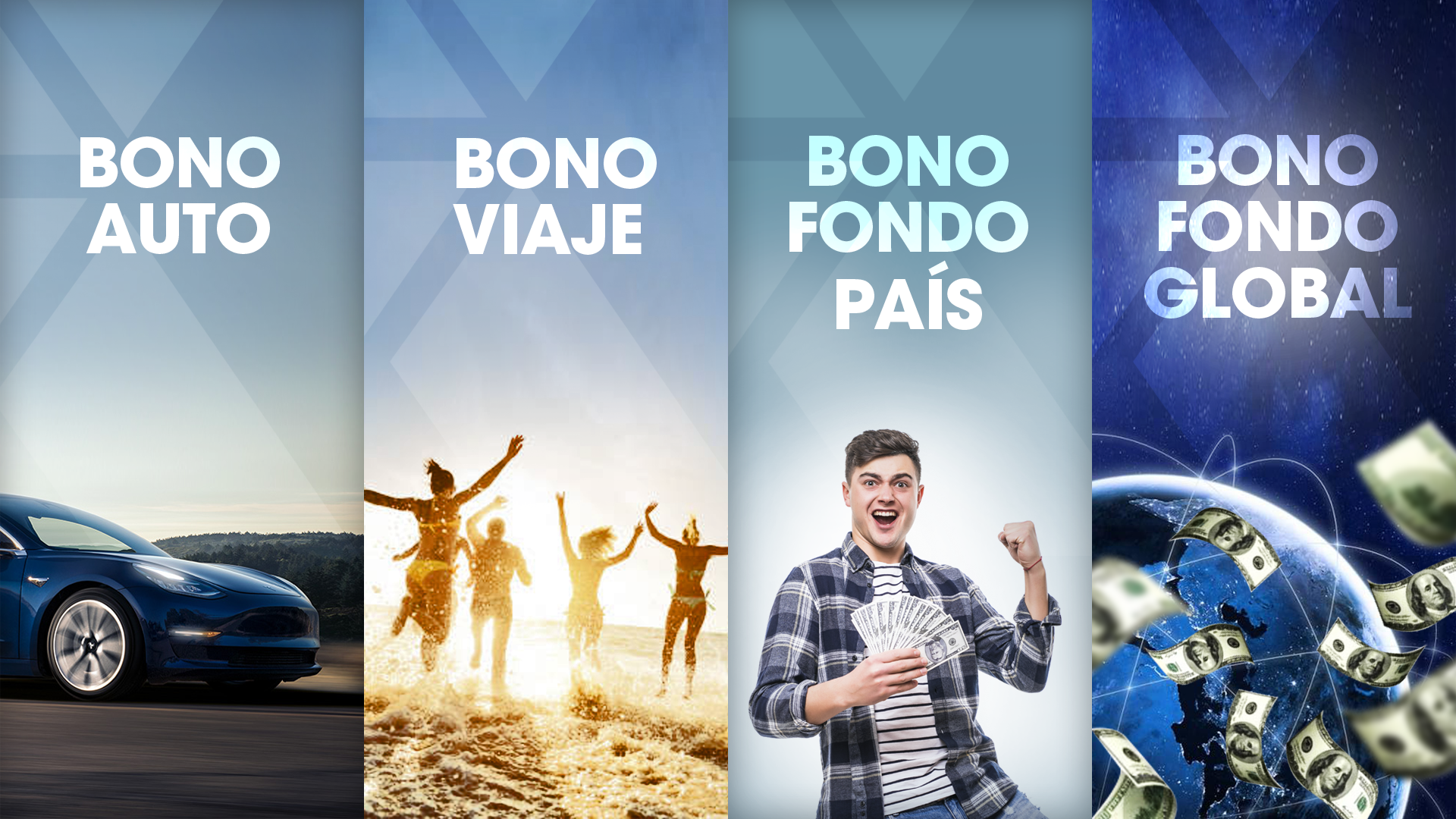 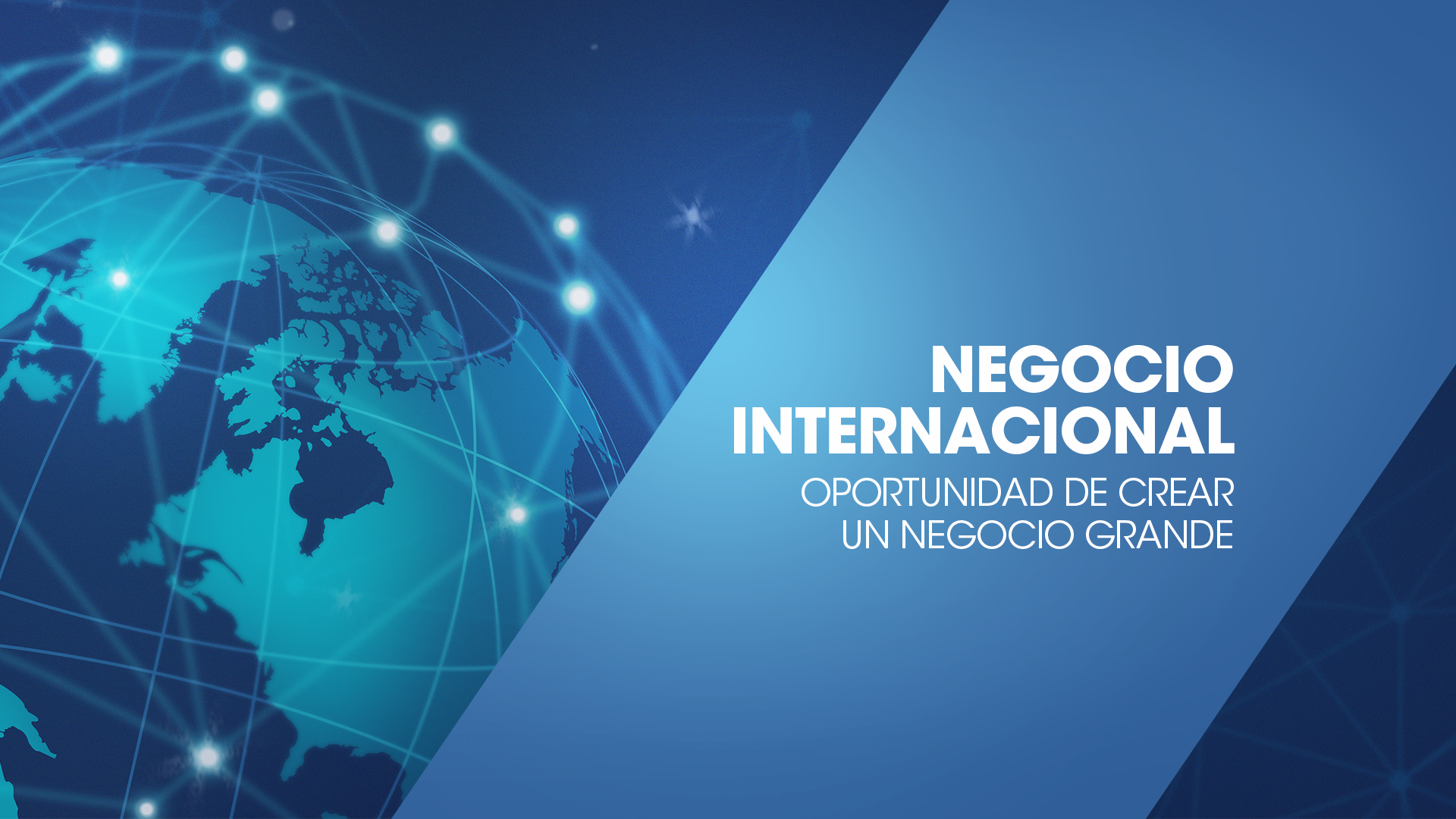 EN 2021:
 FUXION CRECIÓ 120% Y REPARTIÓ MÁS
DE US$ 30 MILLONES EN COMISIONES
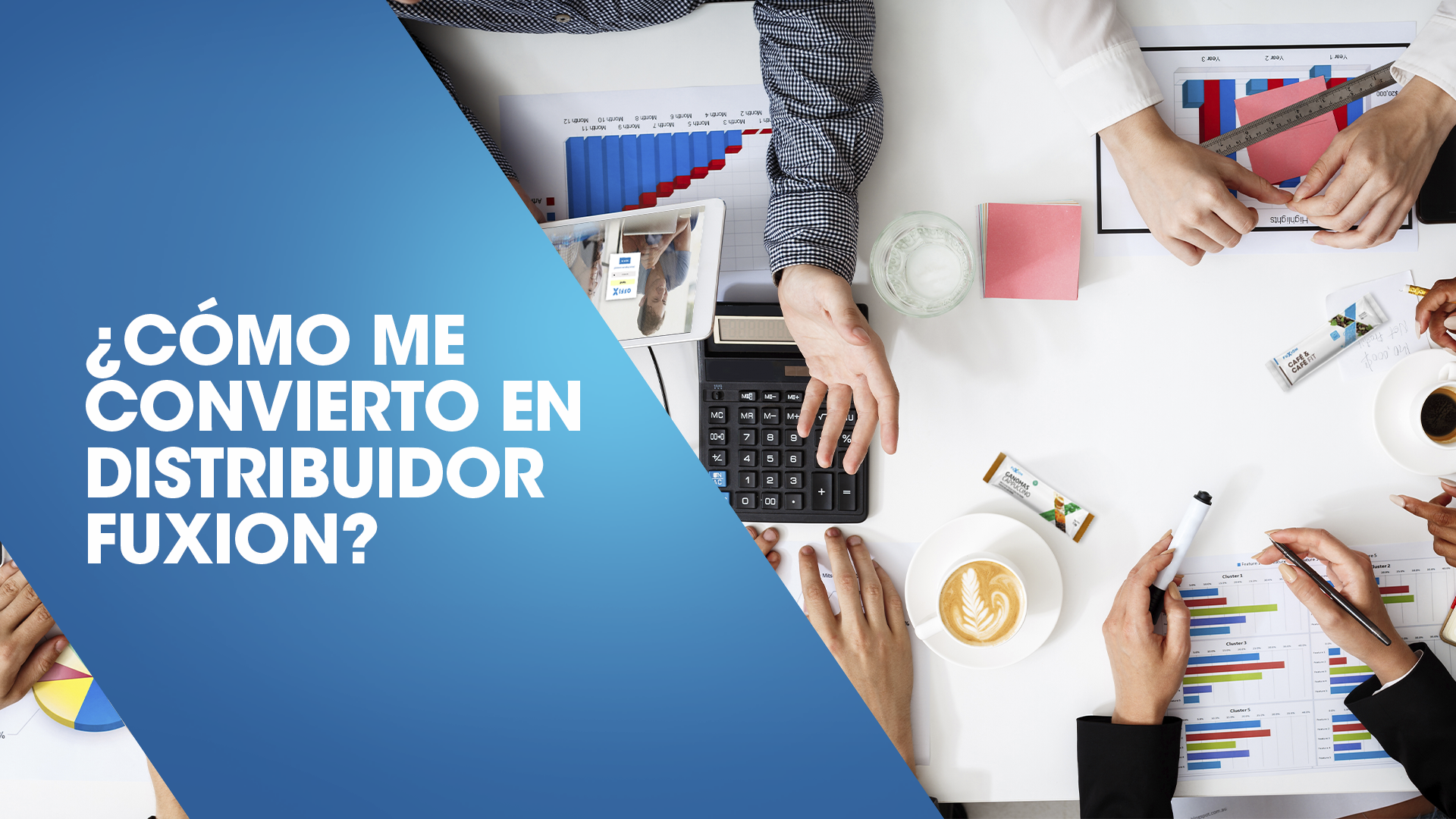 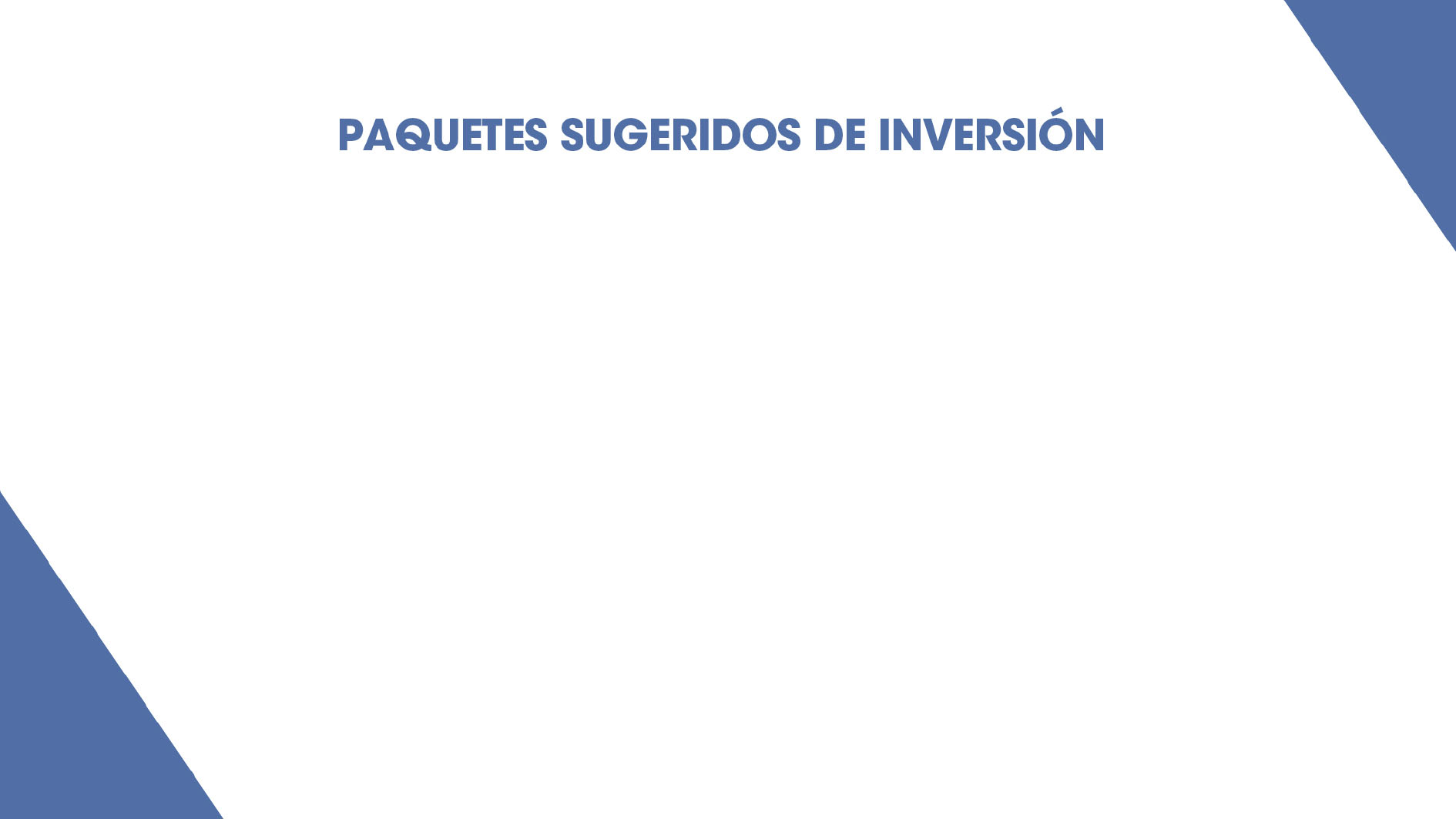 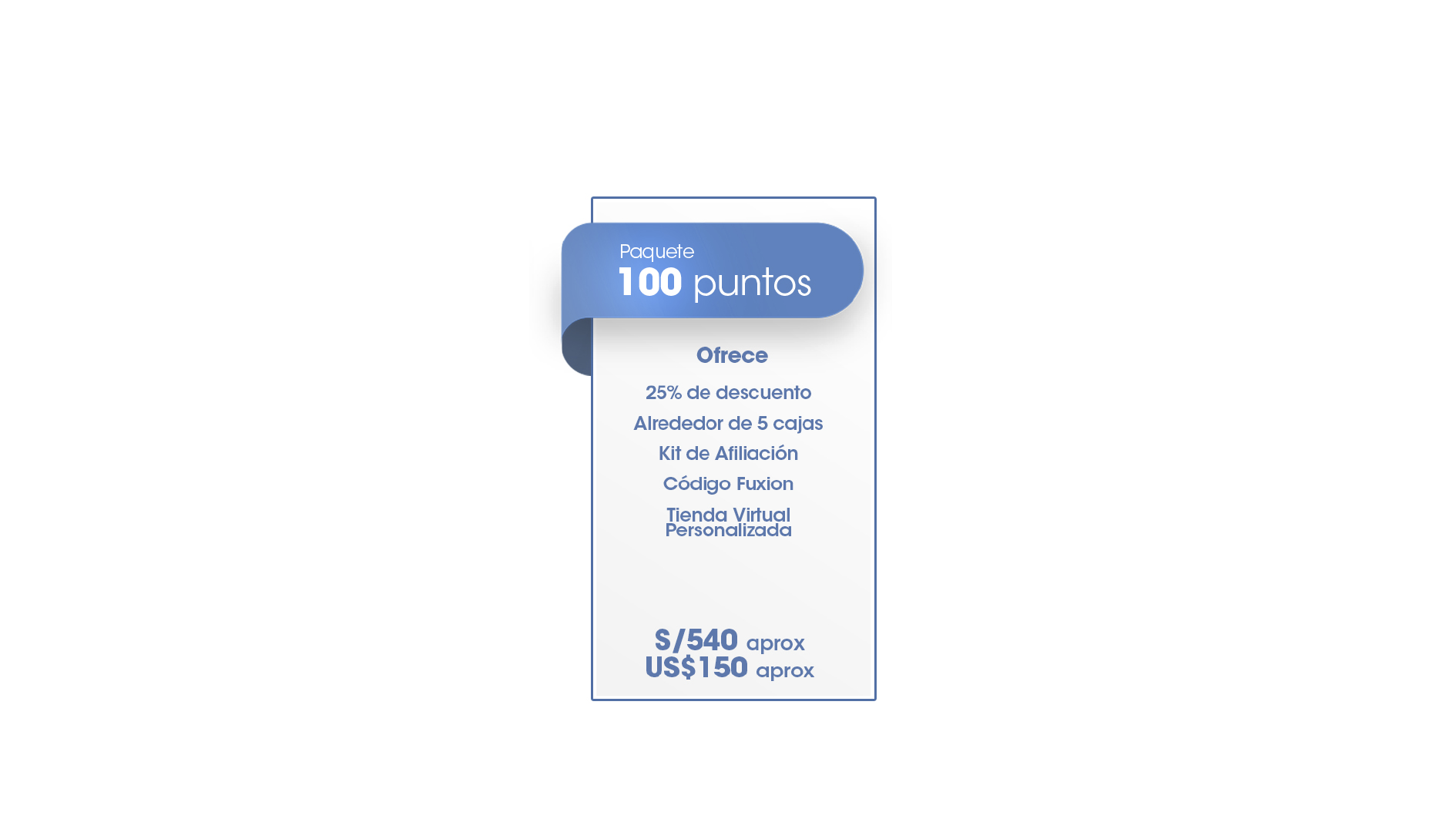 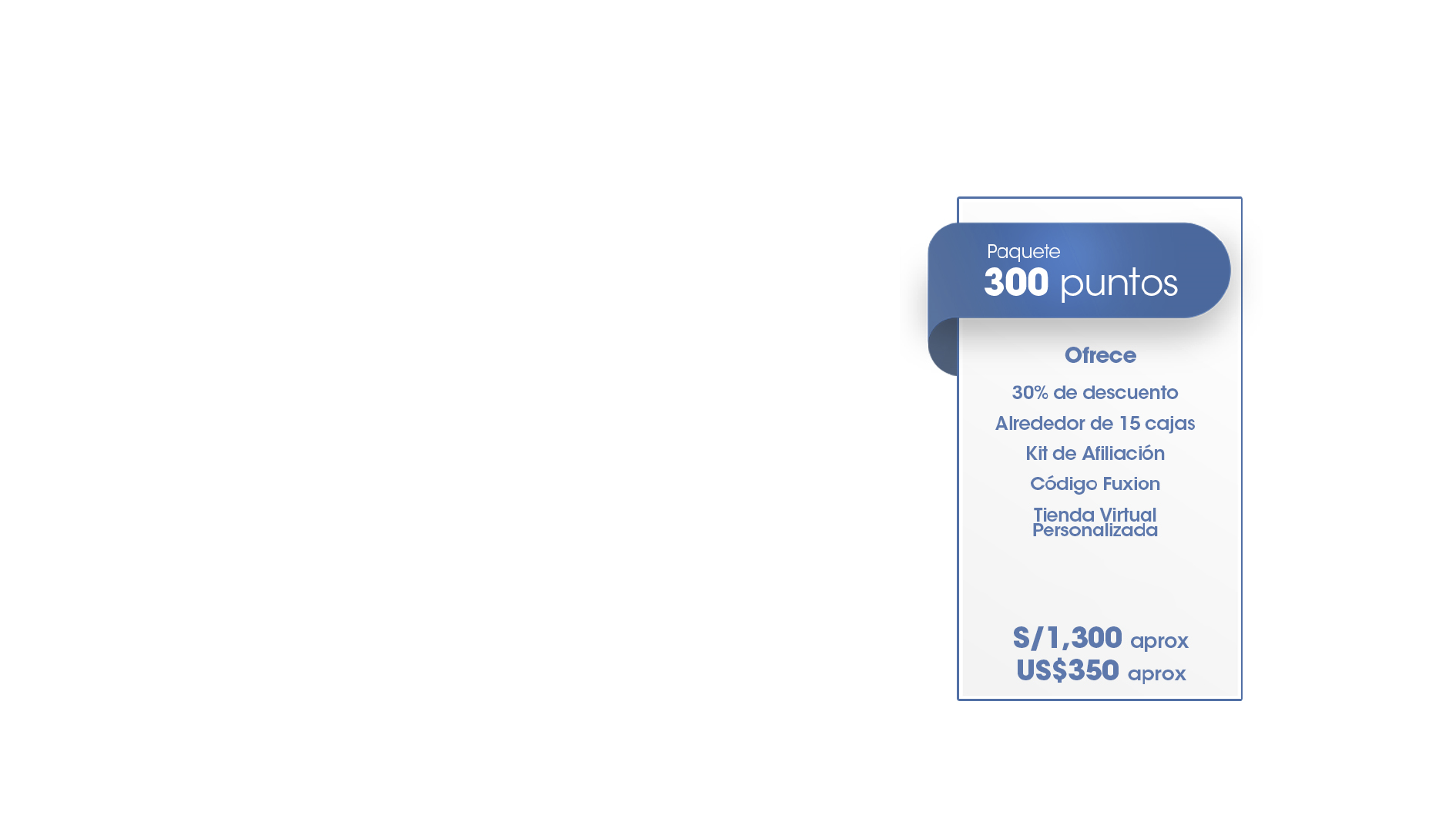 TÚ ELIGES LA COMBINACIÓN DE PRODUCTOS QUE PREFIERAS
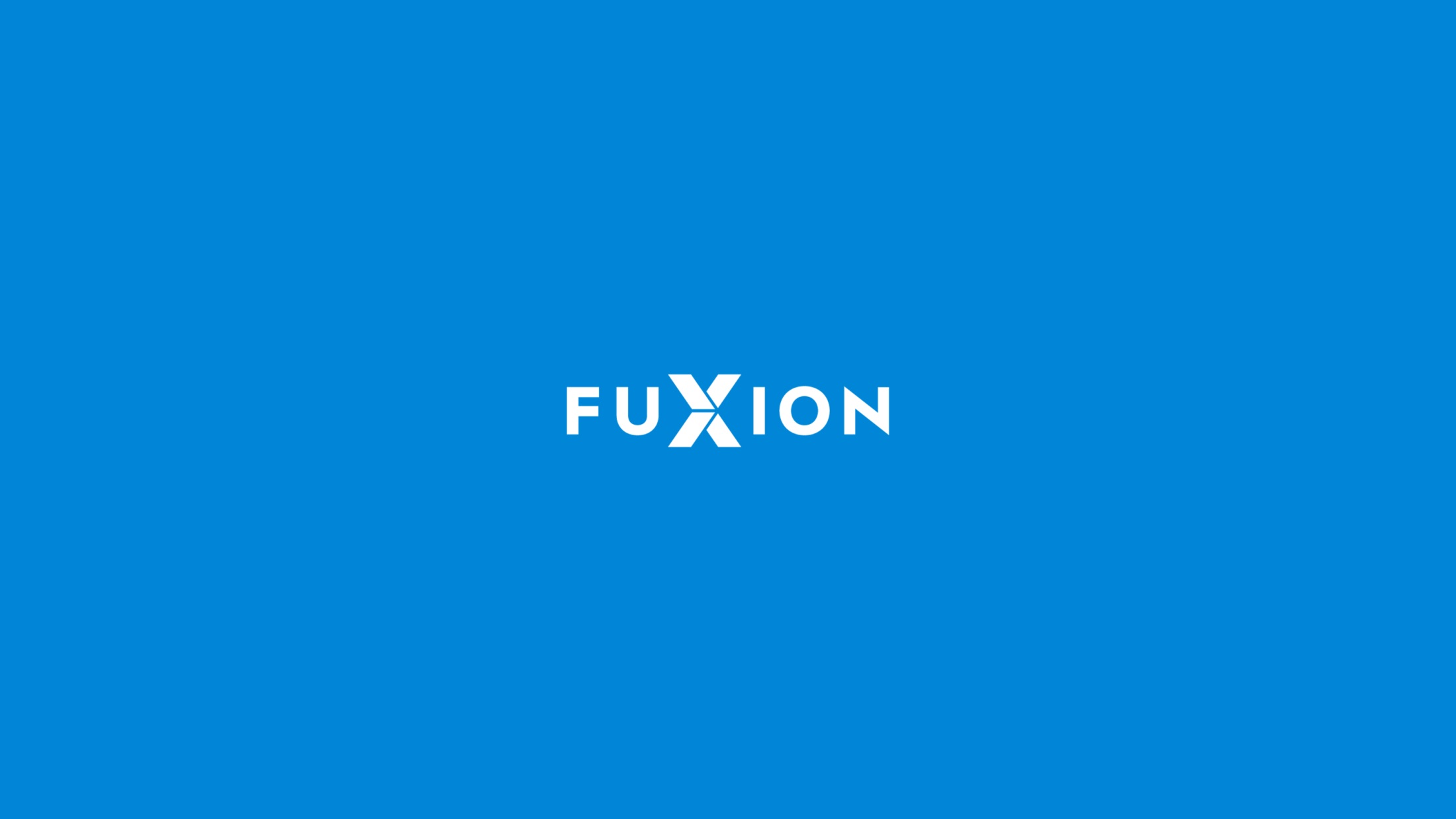